Des Moines Public SchoolsAmeriCorps Orientation
September 5, 2013
Agenda
The Iowa Common Core Standards
2013-2014 Literacy Curriculum Guides
Resources to Support Literacy Instruction
DMPS Website
Think Central
Effective Small Group Instruction
Using the Journeys Materials for Small Group Instruction
Overview of the Common Core Standards
http://elementaryliteracy.dmschools.org/icc-standards.html
Iowa’s Adoption of the Common Core Standards
The Common Core State Standards in Literacy and Mathematics were integrated into the Iowa Core by Iowa State Board of Education action in 2010. 
All school districts and accredited nonpublic schools are required to fully implement the Iowa Core in grades 9-12 by July 1, 2012 and grades K-8 by the 2014-2015 school year.
LiteracyCurriculum Guides
2013 – 2014
The Overview Page
How to use this curriculum guide…
The Iowa Core Standards and the learner objectives listed on this district curriculum guide articulate our English Language Arts curriculum.  These guides articulate what students need to know and be able to do during each unit of study at each grade level. 

The Journeys materials will be used as our primary tool to support instruction and enhance student’s mastery of the Iowa CC Standards.
Page 1
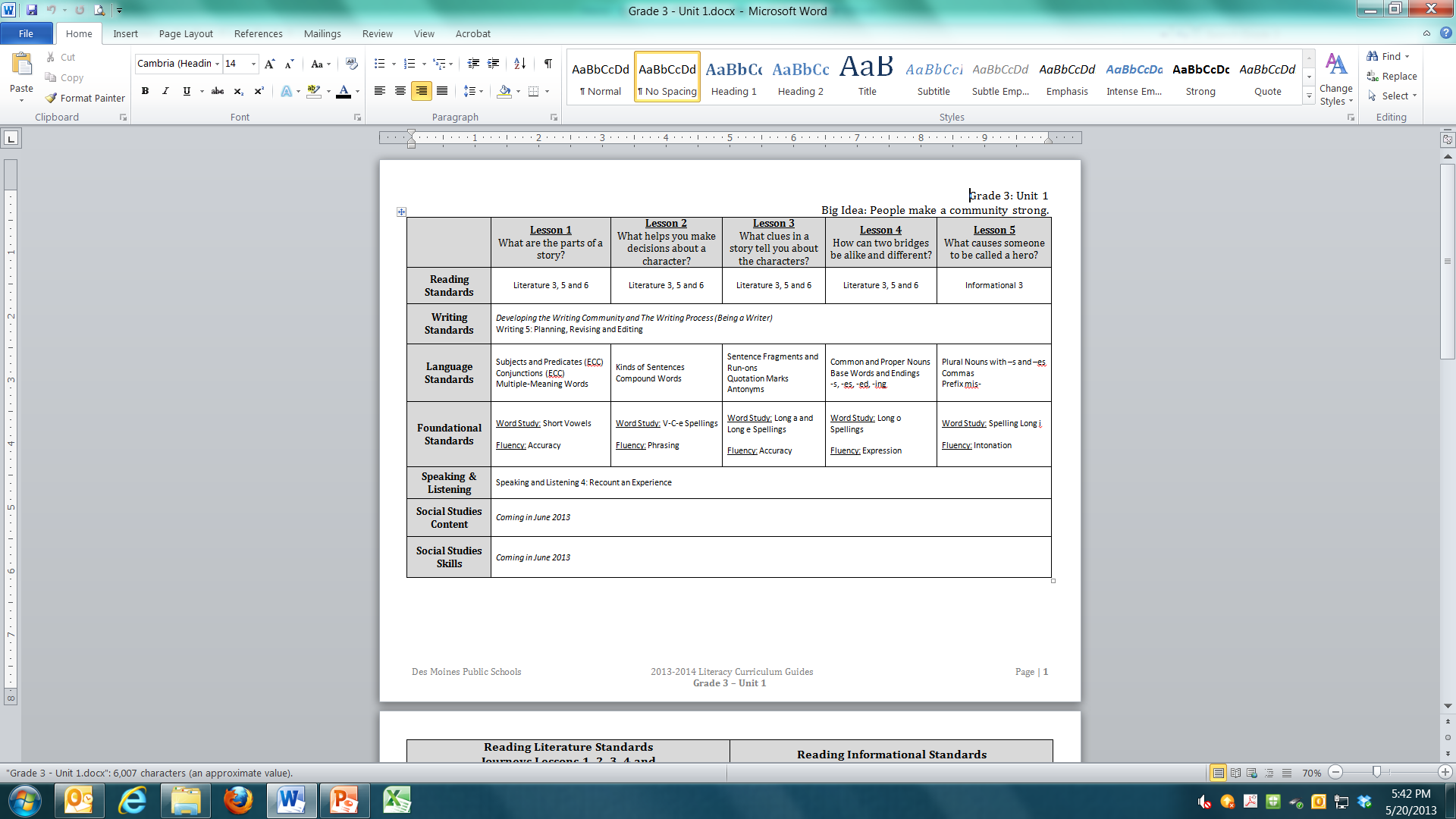 What does Pg. 1 provide?
5 lessons = 6 weeks of instruction
6 day weeks
1 week for extension and reteaching
Big Idea and Essential Questions
Skill and Concepts for instruction
Being a Writer Unit 
Science / Social Studies and Health Concepts
One Stop Shop!
Page 2
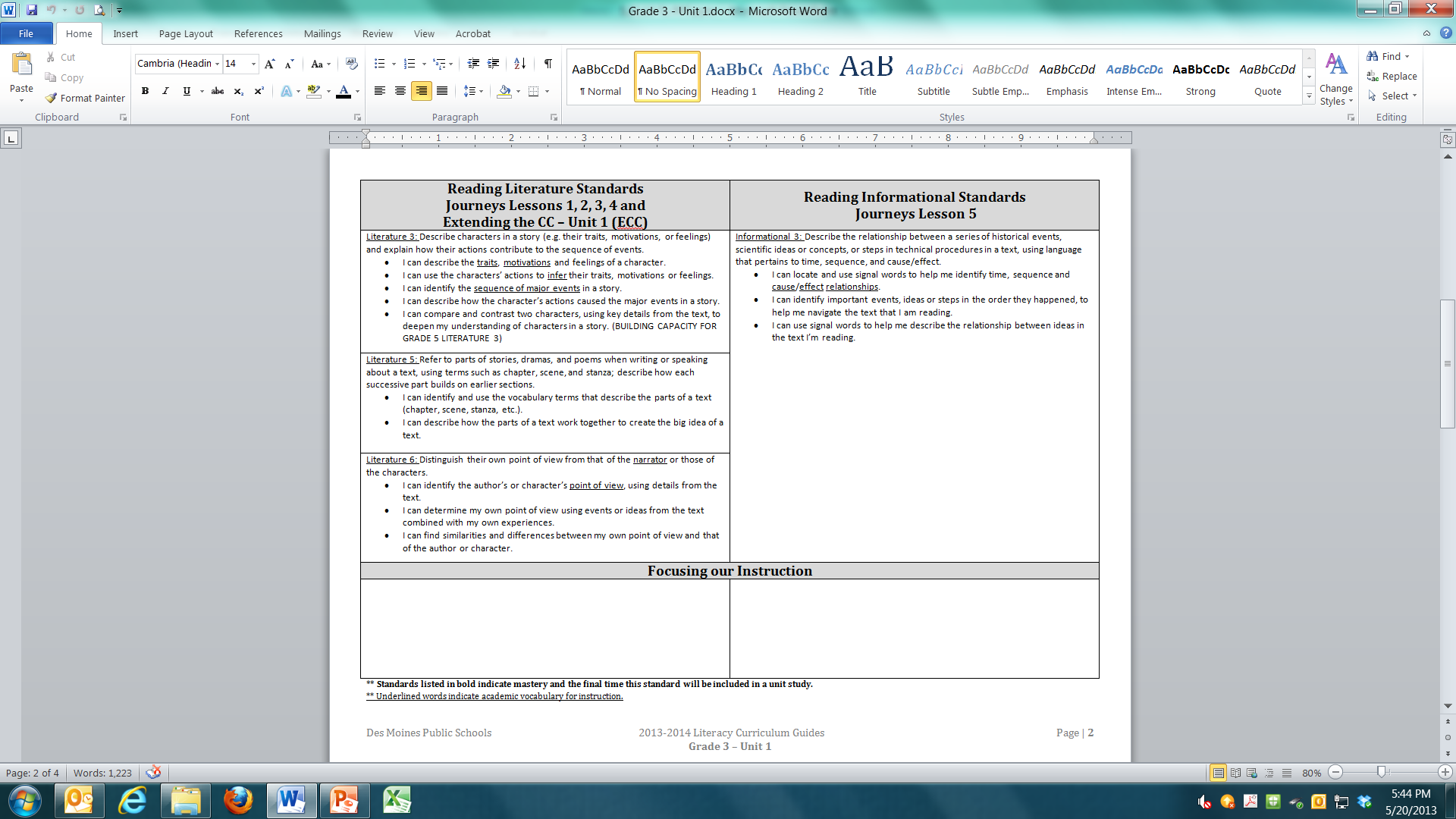 What Do You Use to Teach Pg. 2?
Journeys!
Whole Group Tab
Read Aloud
Introduce Comprehension
Main Selection
Deepening Comprehension
Small Group Tab
Leveled Readers
Leveled Practice
Extending the Common Core Booklet (ECC)
A Look at the Journeys Materials
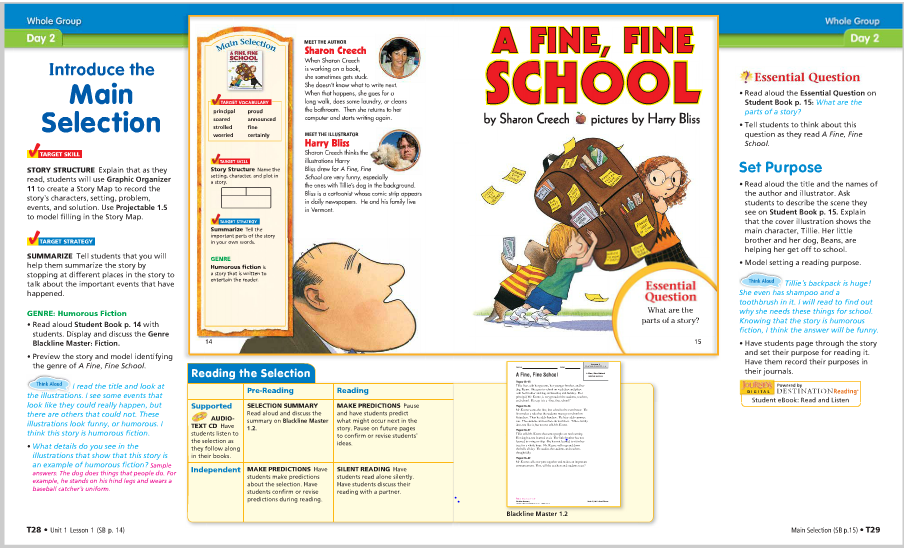 Main Selection
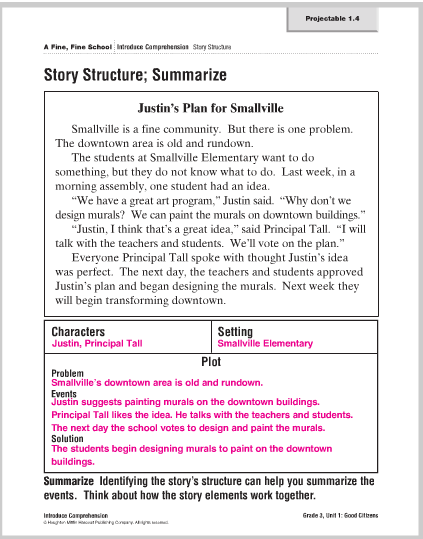 Introduce Comprehension (Projectable)
Literature
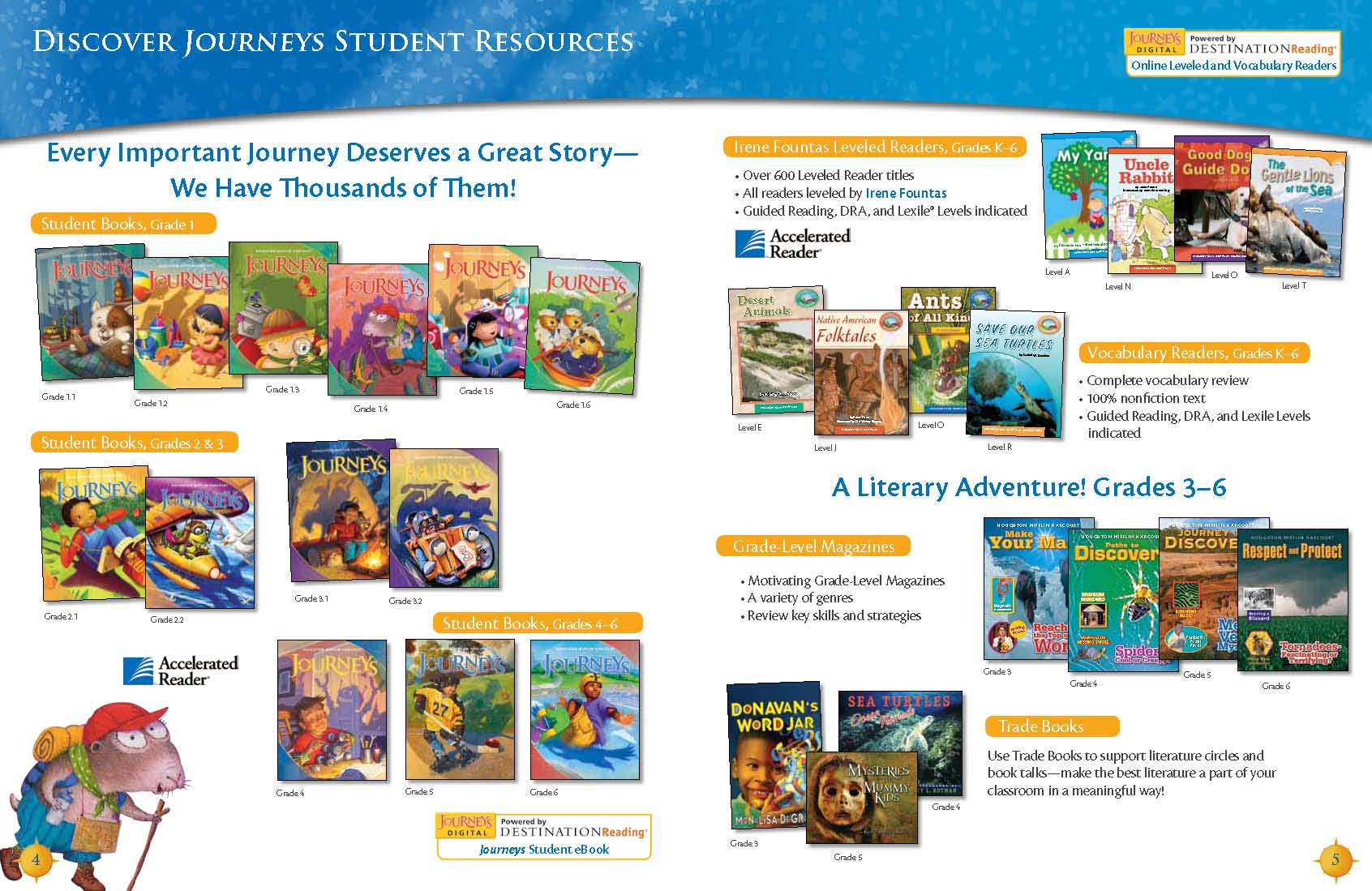 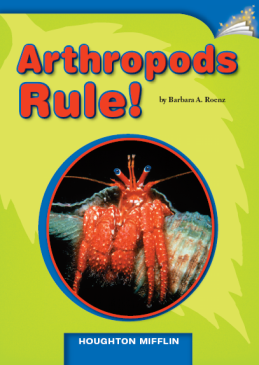 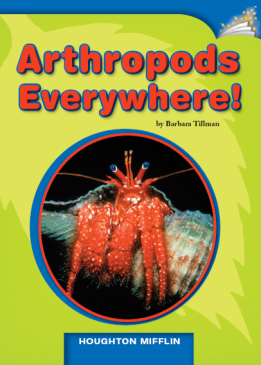 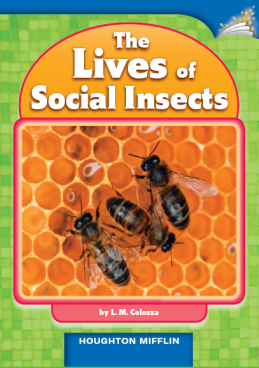 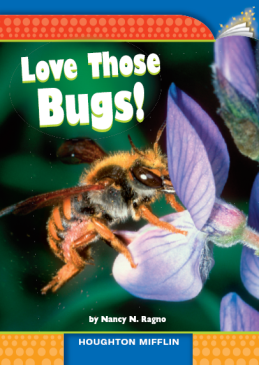 Vocabulary Readers
Leveled Readers
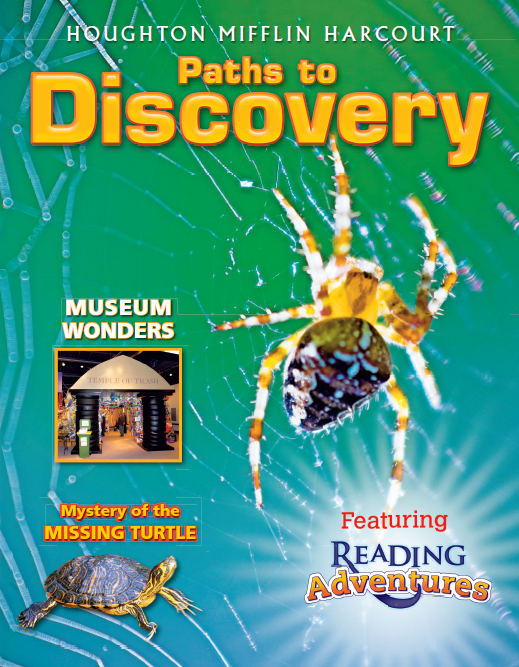 Grade Level Anthology and Student Magazine
Weekly Leveled Readers
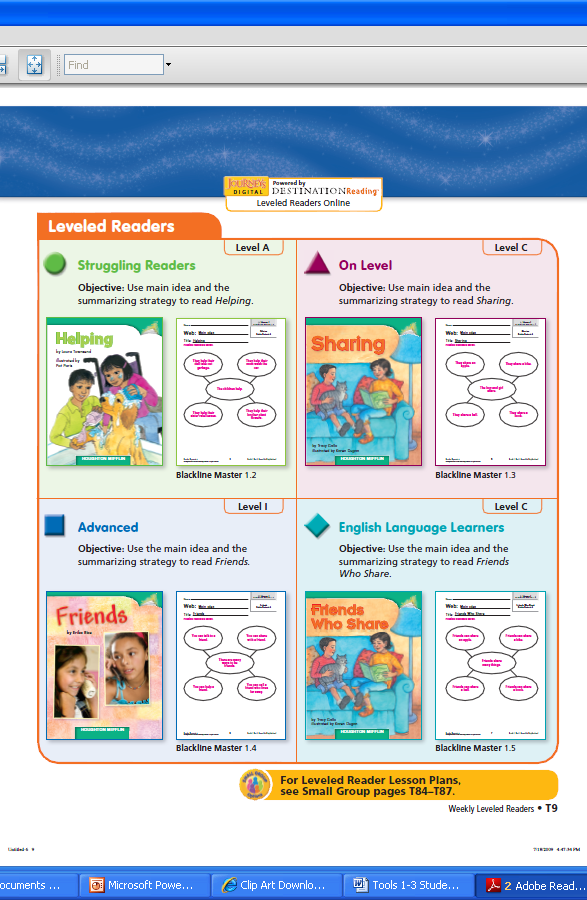 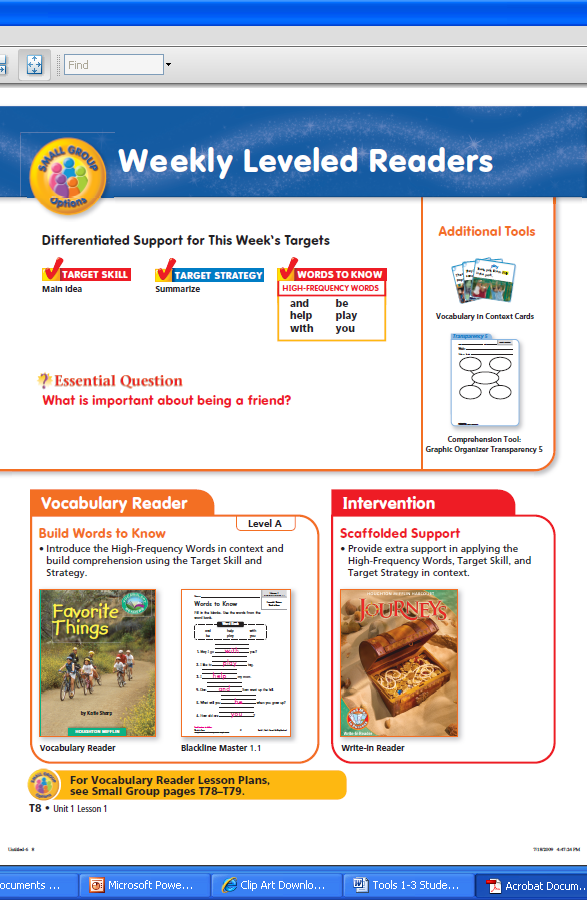 Page 3
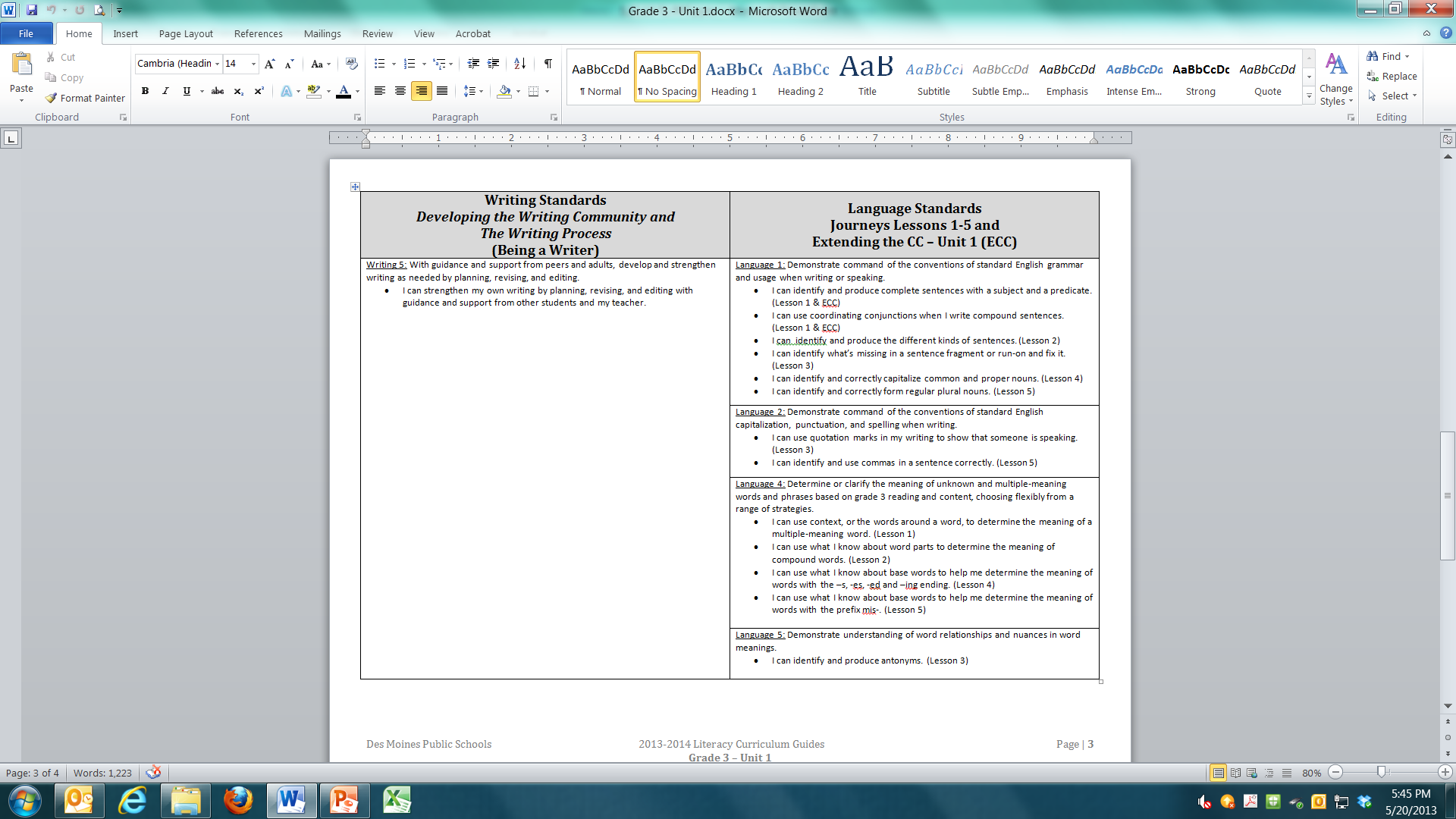 What Do You Use to Teach Pg. 3?
Page 4
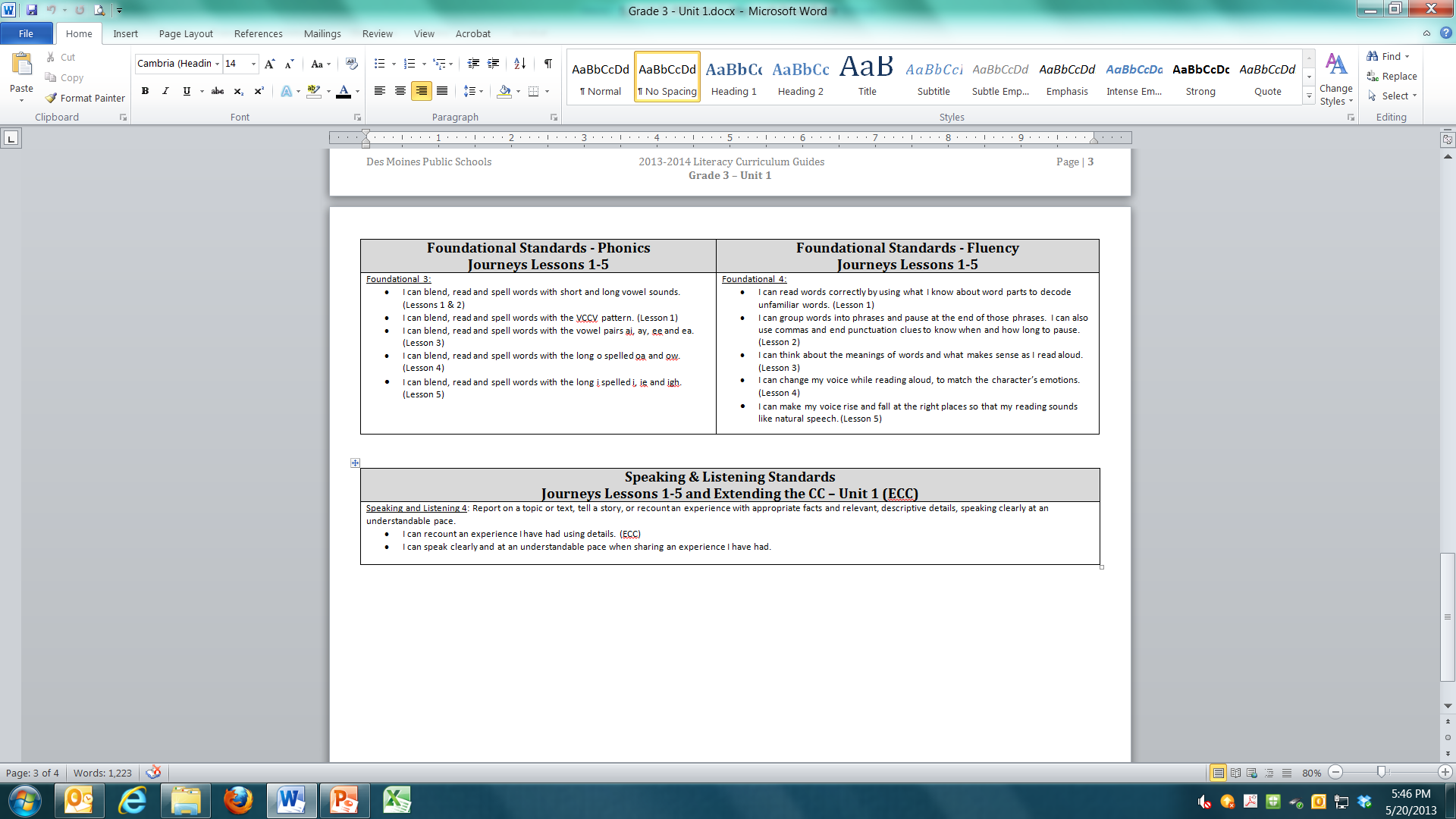 What Do You Use to Teach Pg. 4?
Journeys!
Whole Group Tab
Opening Routines: PA, Phonics, Sight Words
Phonemic Awareness Lessons (K)
Phonics Lessons
Fluency Lessons
Word Study Spiral
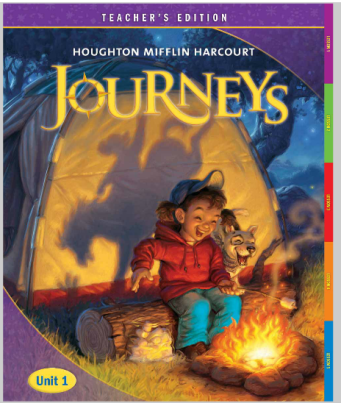 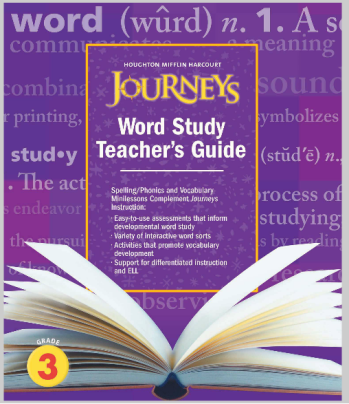 What Do You Use to Teach Pg. 4?
Speaking and Listening Standards:
Extending the Common Core (ECC)
Integrated into Comprehension and Writing
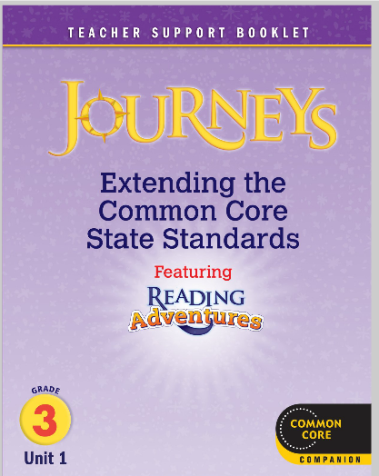 ECC
Resources to Support your Work
DMPS Literacy Website
Accessing the Websites
www.dmschools.org
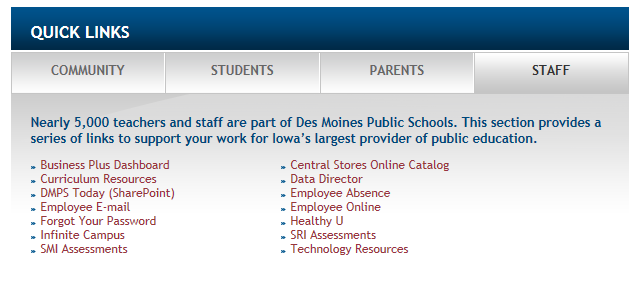 Accessing the Websites
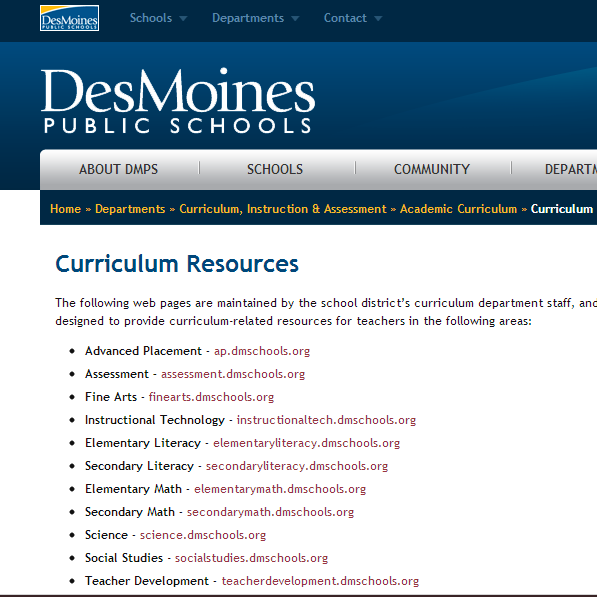 Accessing the Websites
www.elementaryliteracy.dmschools.org
www.elementarymath.dmschools.org
Literacy Website
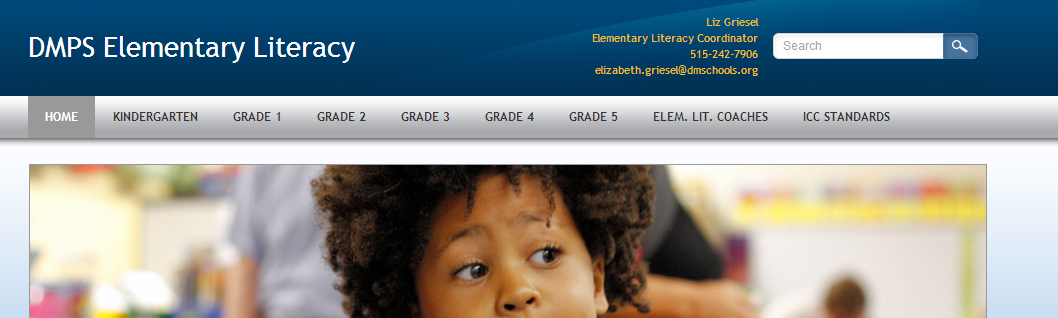 Curriculum Guides
Health, Social Studies, & Science Resources
Assessments
SHARED teacher-created resources (more, please!)
Video Lessons (coming soon…)
Think Central
What will you find on Think Central?
Teacher’s Manuals
Leveled Readers 
With a Read Aloud Function
Can be Printed in Booklet Form
Practice Book
Projectables
Grab and Go
All Things Journeys…
Logging into Think Central
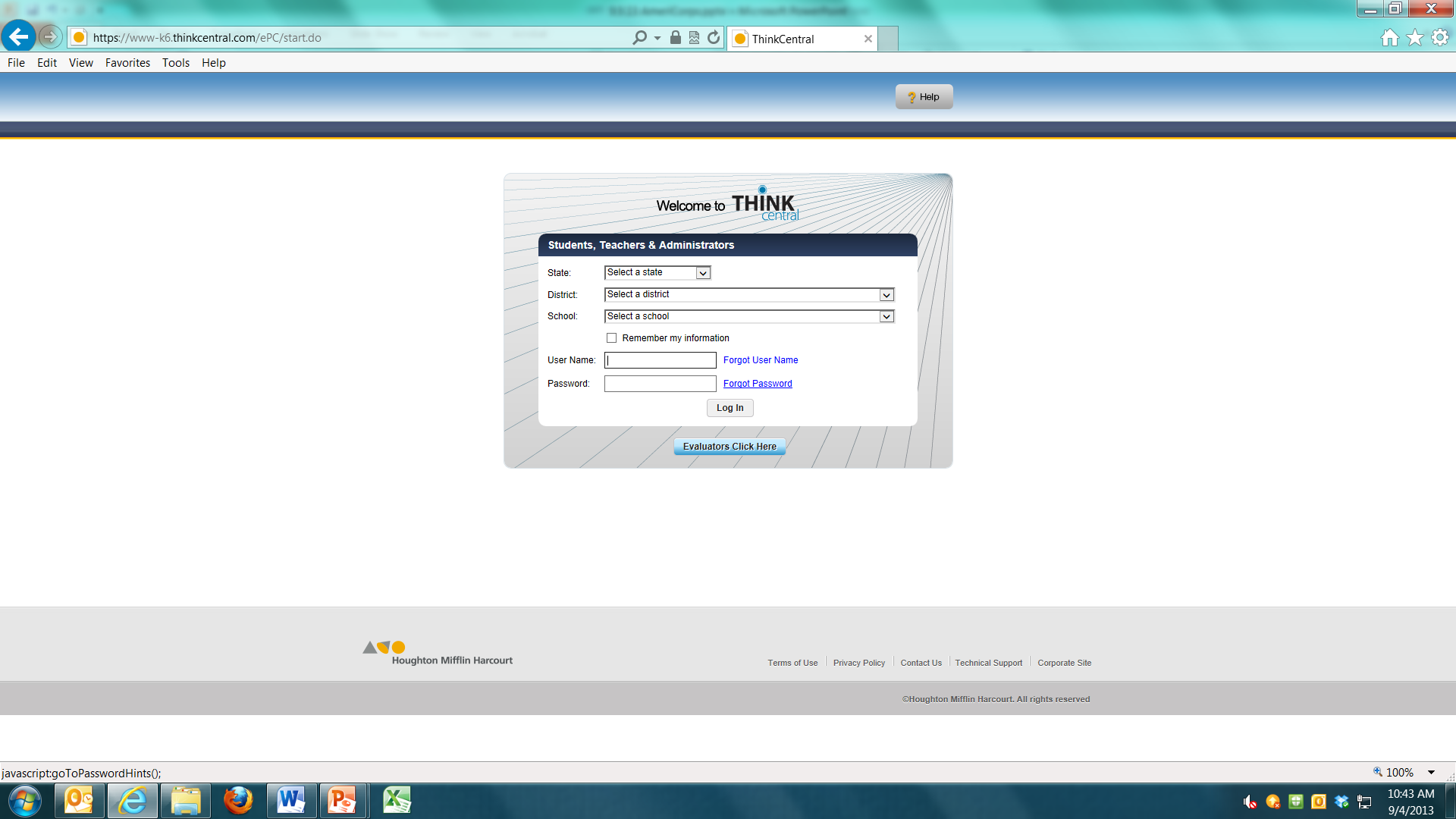 State: Iowa

District: Des Moines Public School Dist

School: Adams Elementary

User Name: americorps

Password: americorps

All hints: americorps
How do I get Help?
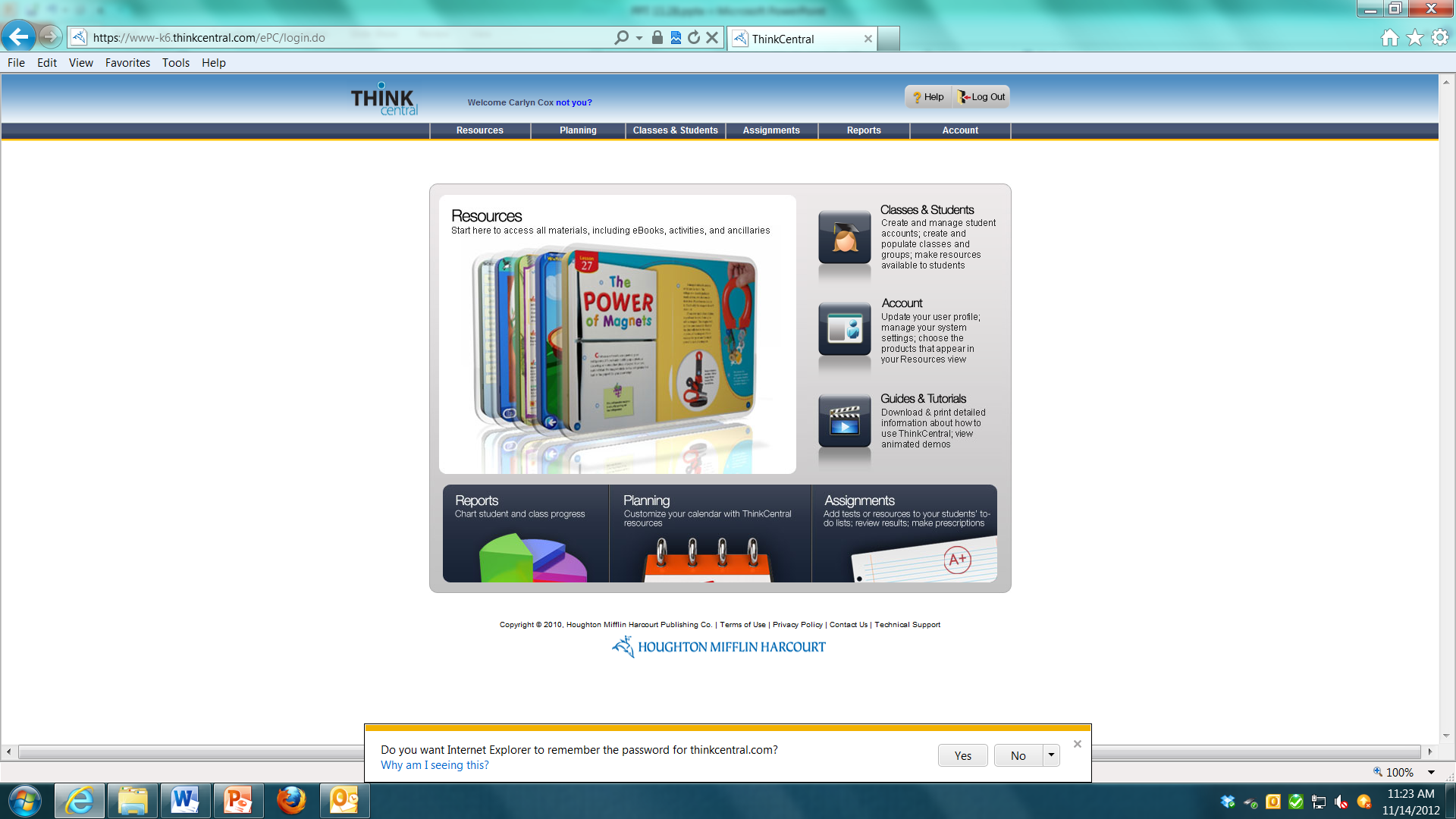 Help Support!
Resources
There are two places you can click to access Resources
Narrowing by Grade Level & Content Area
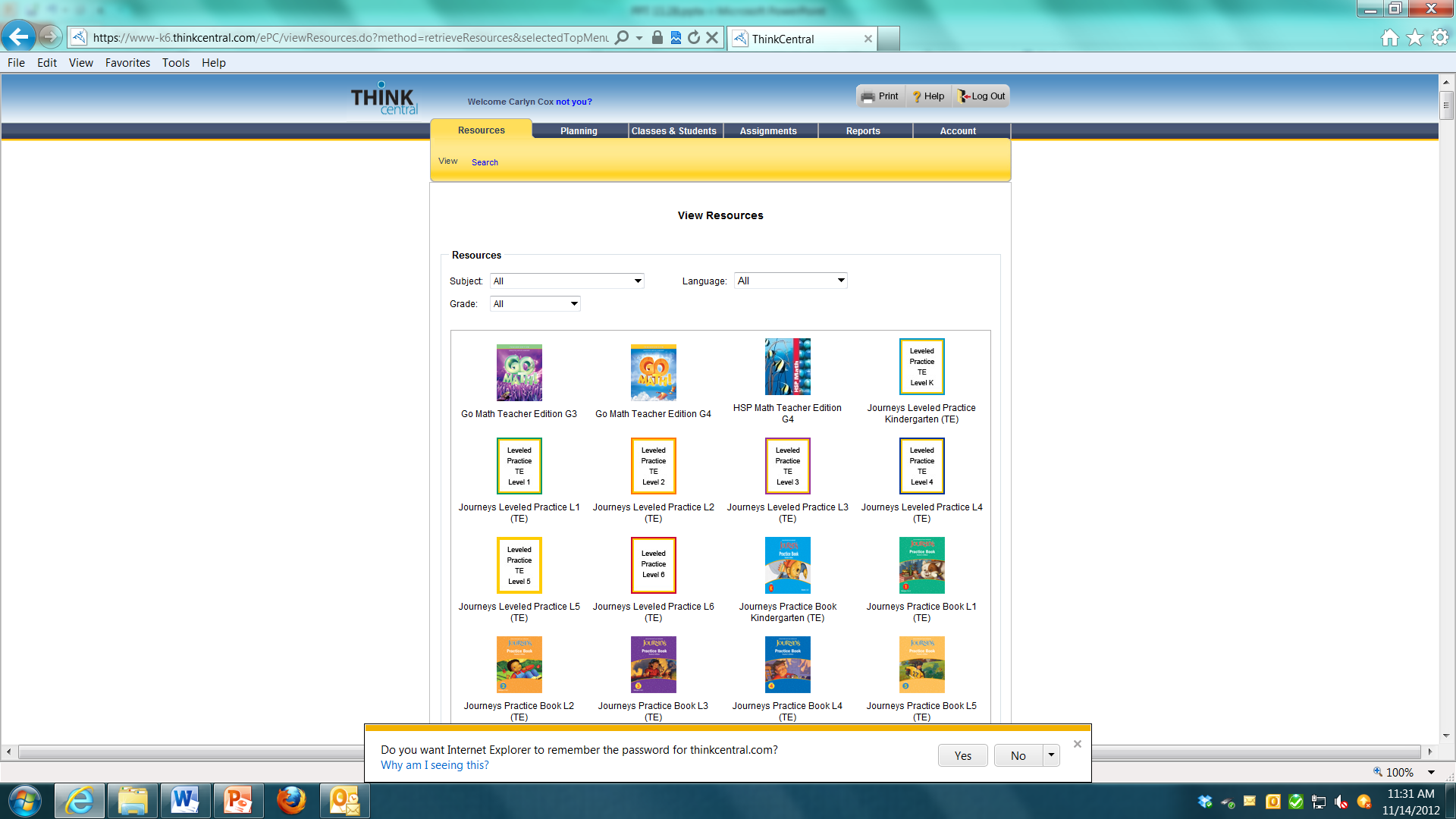 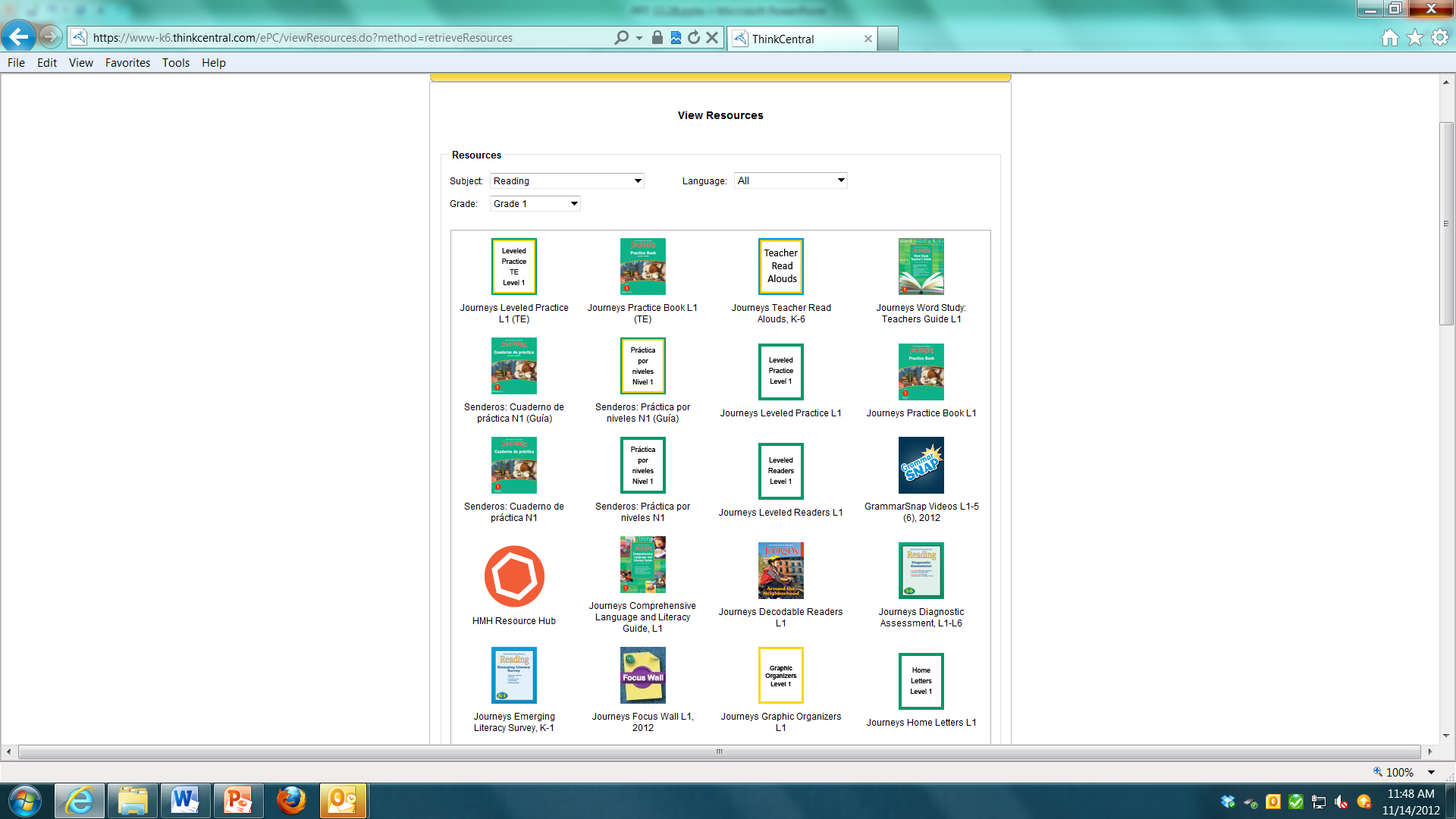 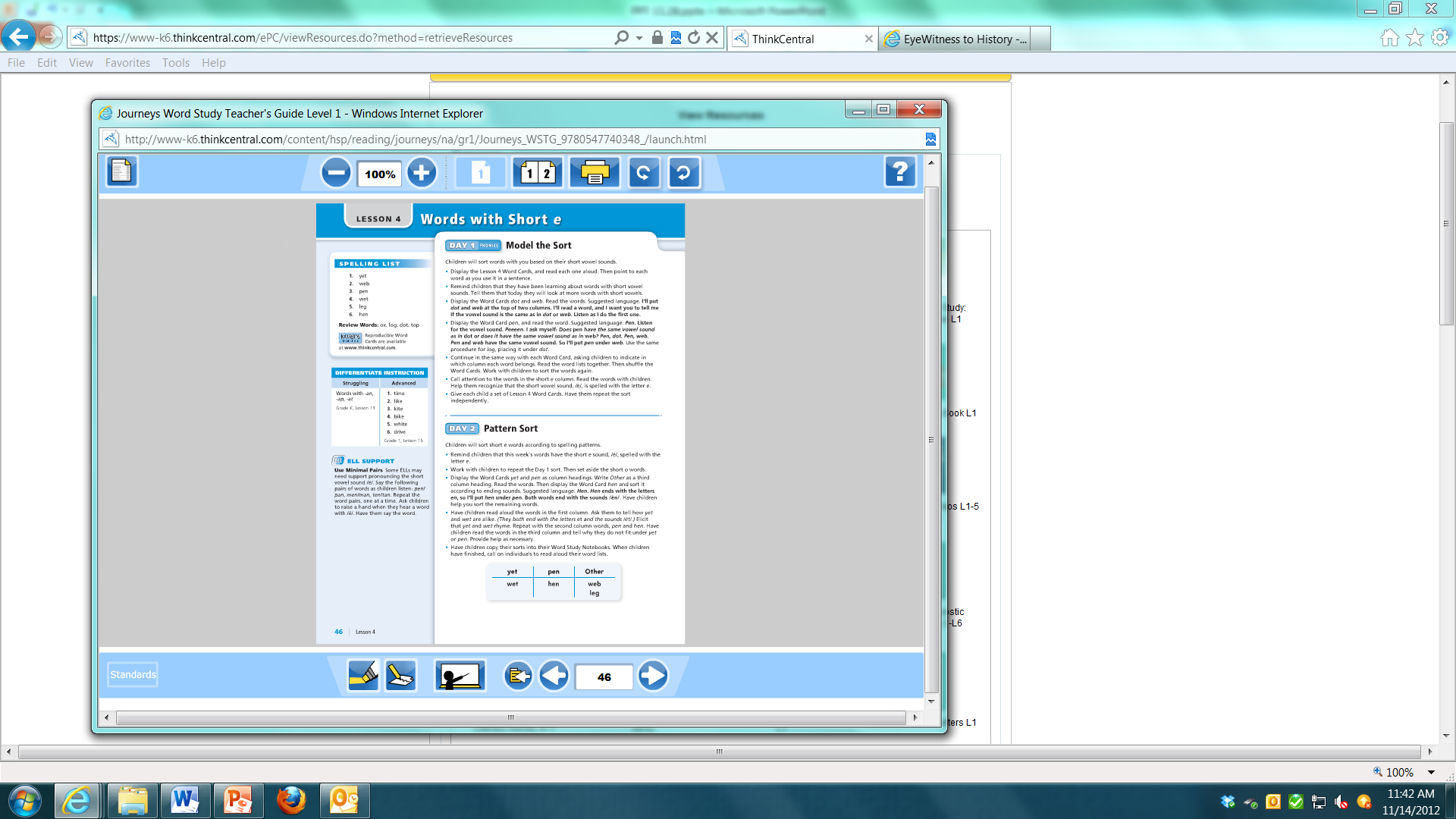 Click the printer icon to print this instructional page.
Click the “page” icon to access the table of contents (helpful when you’d like to skip right to a specific lesson)
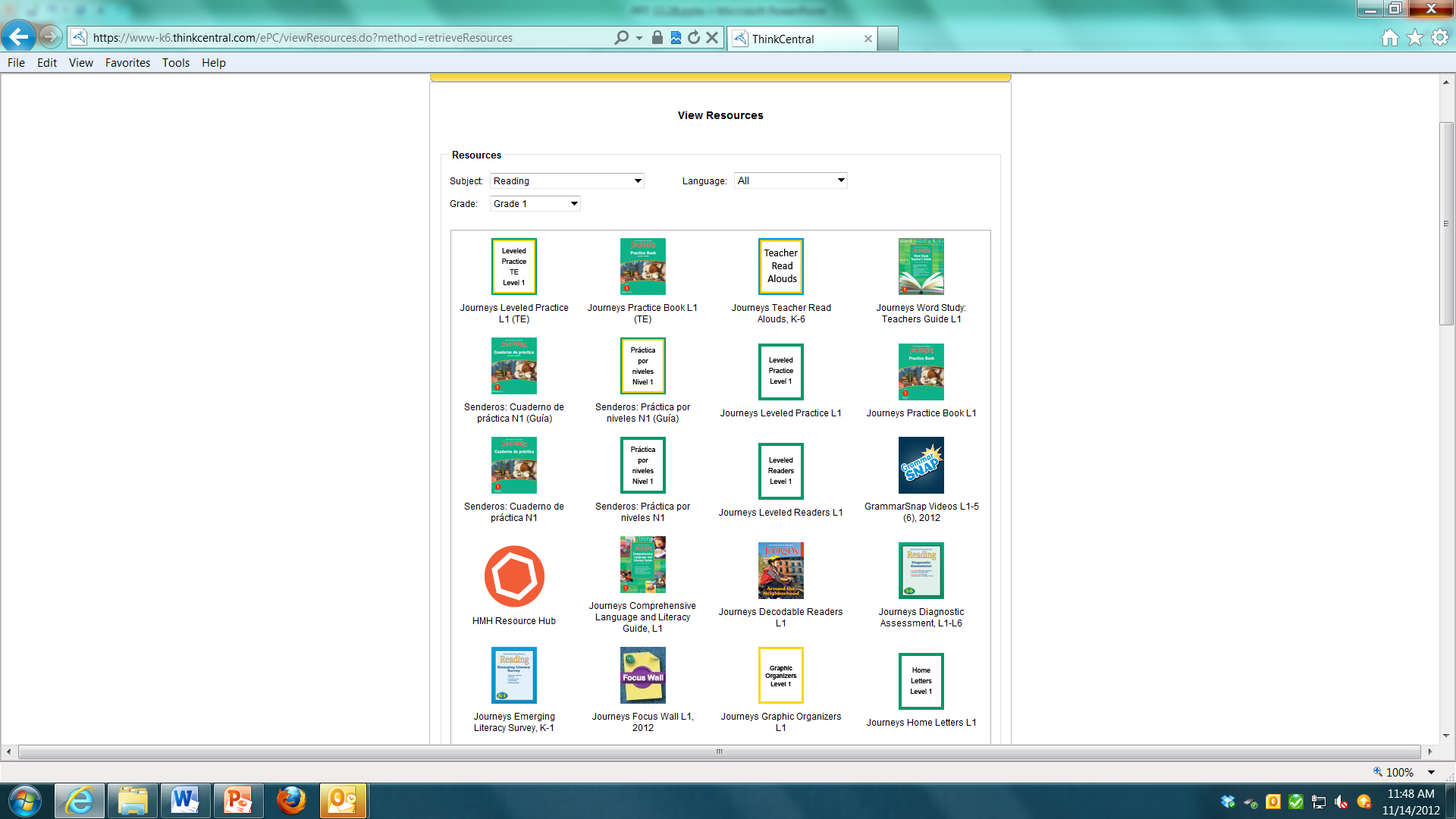 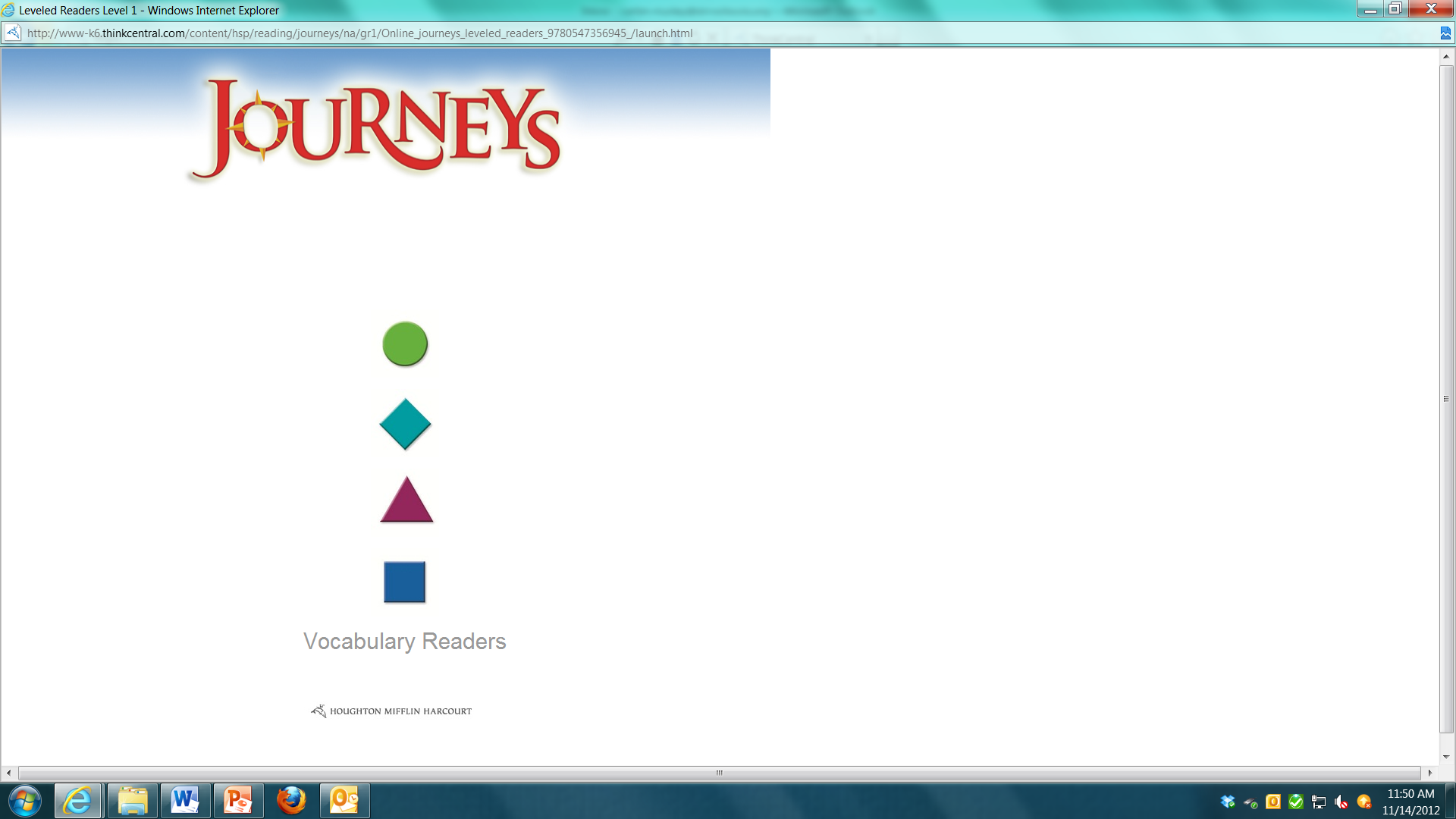 When you select a level, the next page will provide you with a list of the titles by lesson.
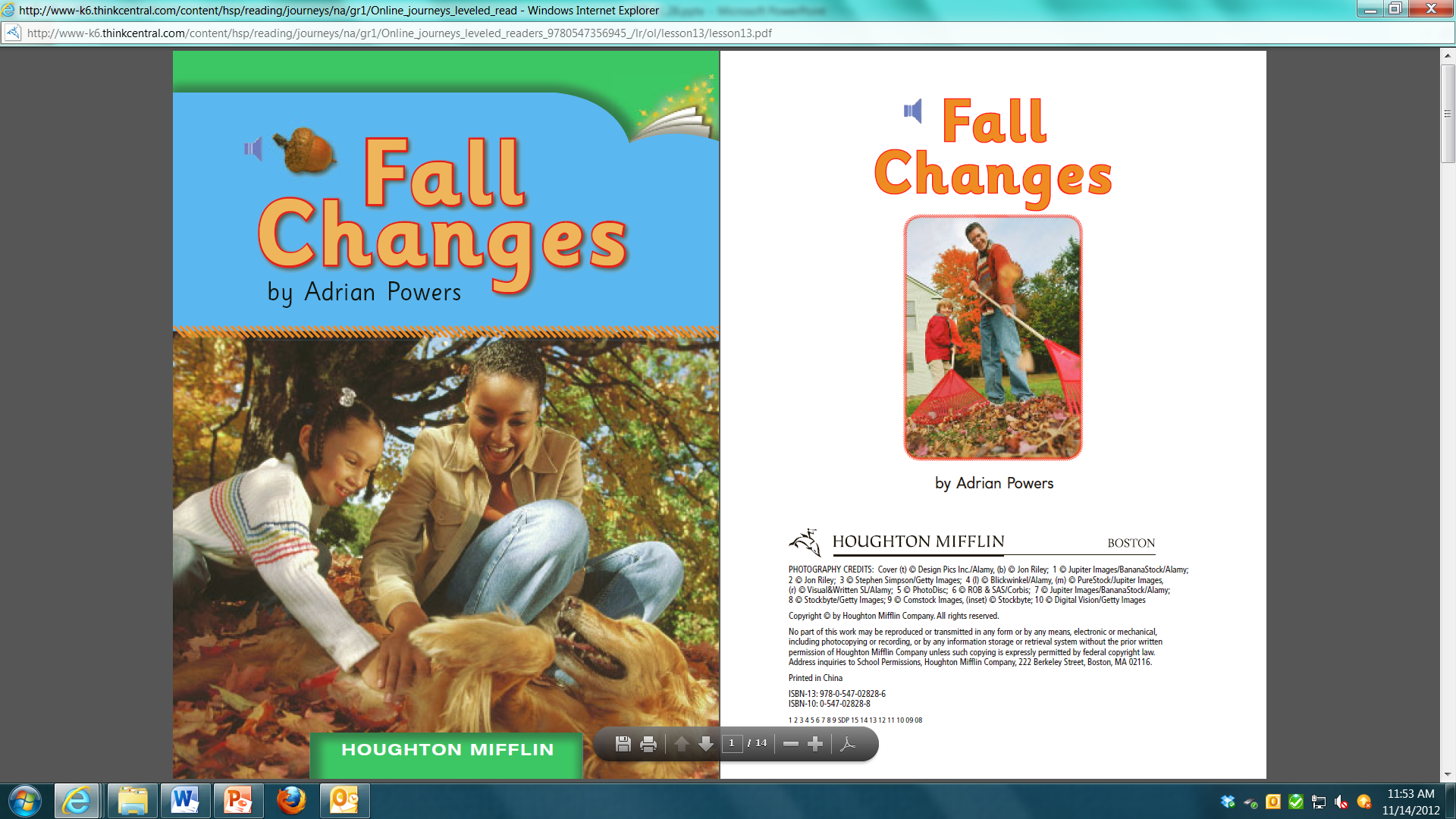 You can play the audio of the leveled text by selecting the microphone.

** If your audio feature does not work, please be sure that you have the most updated version of flash player and that there is not a yellow bar at the top of the screen that requests you to “trust this site”.
You can print or save the leveled readers by using these icons.
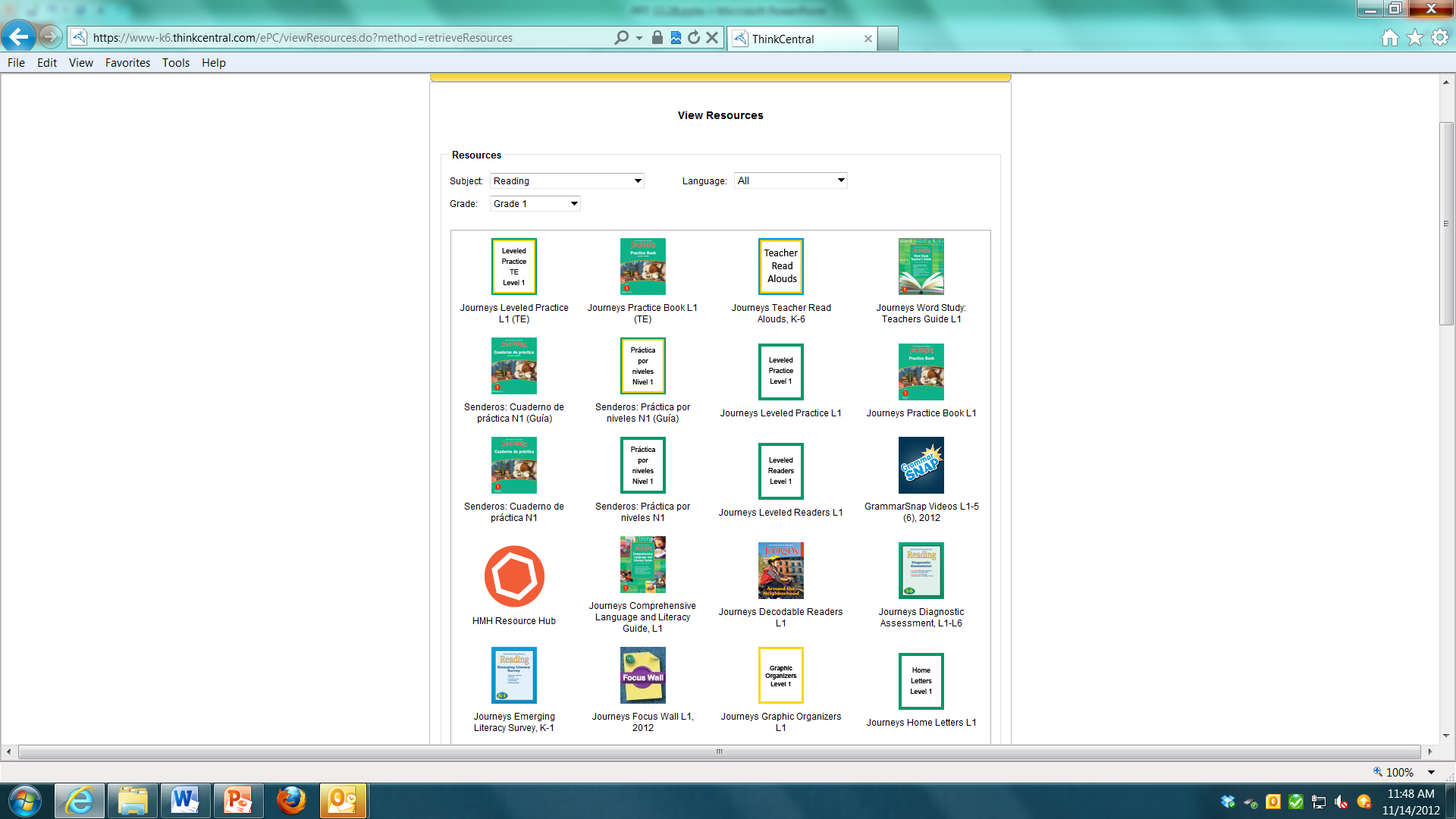 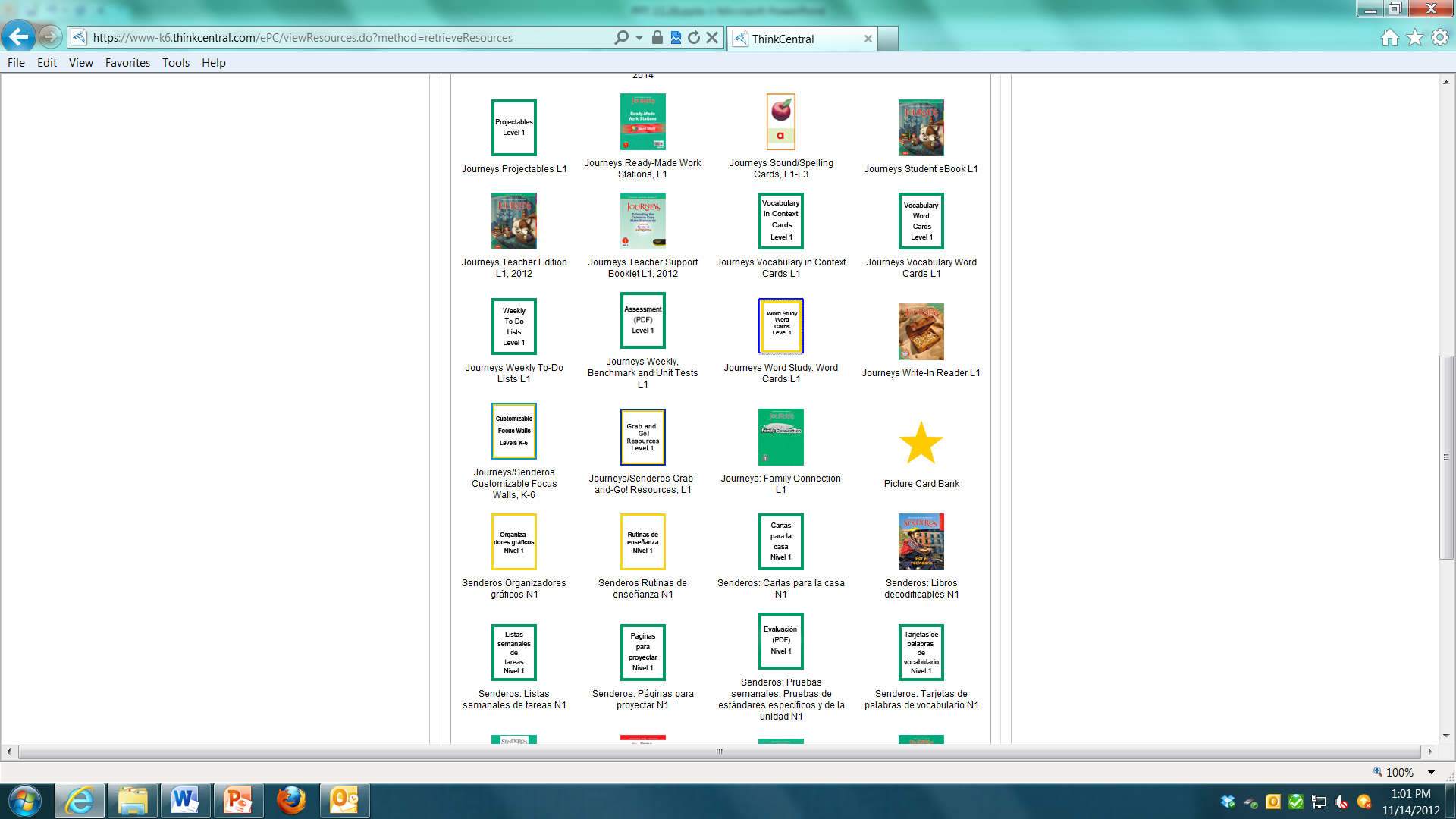 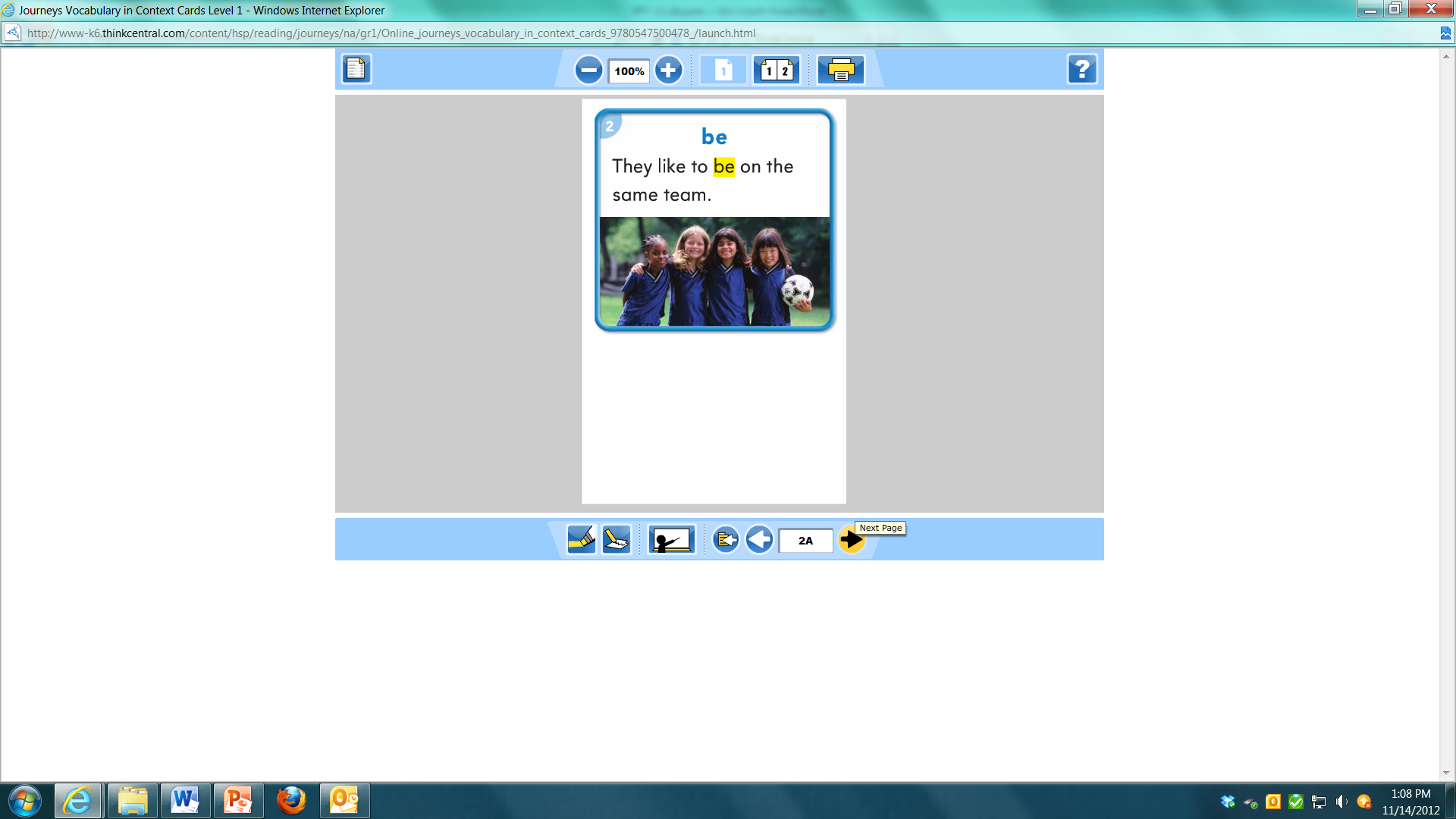 ** These are your “Words to Know”

Click on the “page icon” to see a list of all of the words.  Click on a specific word and that card will come up.

Click on the printer icon the print the front or back of the card.
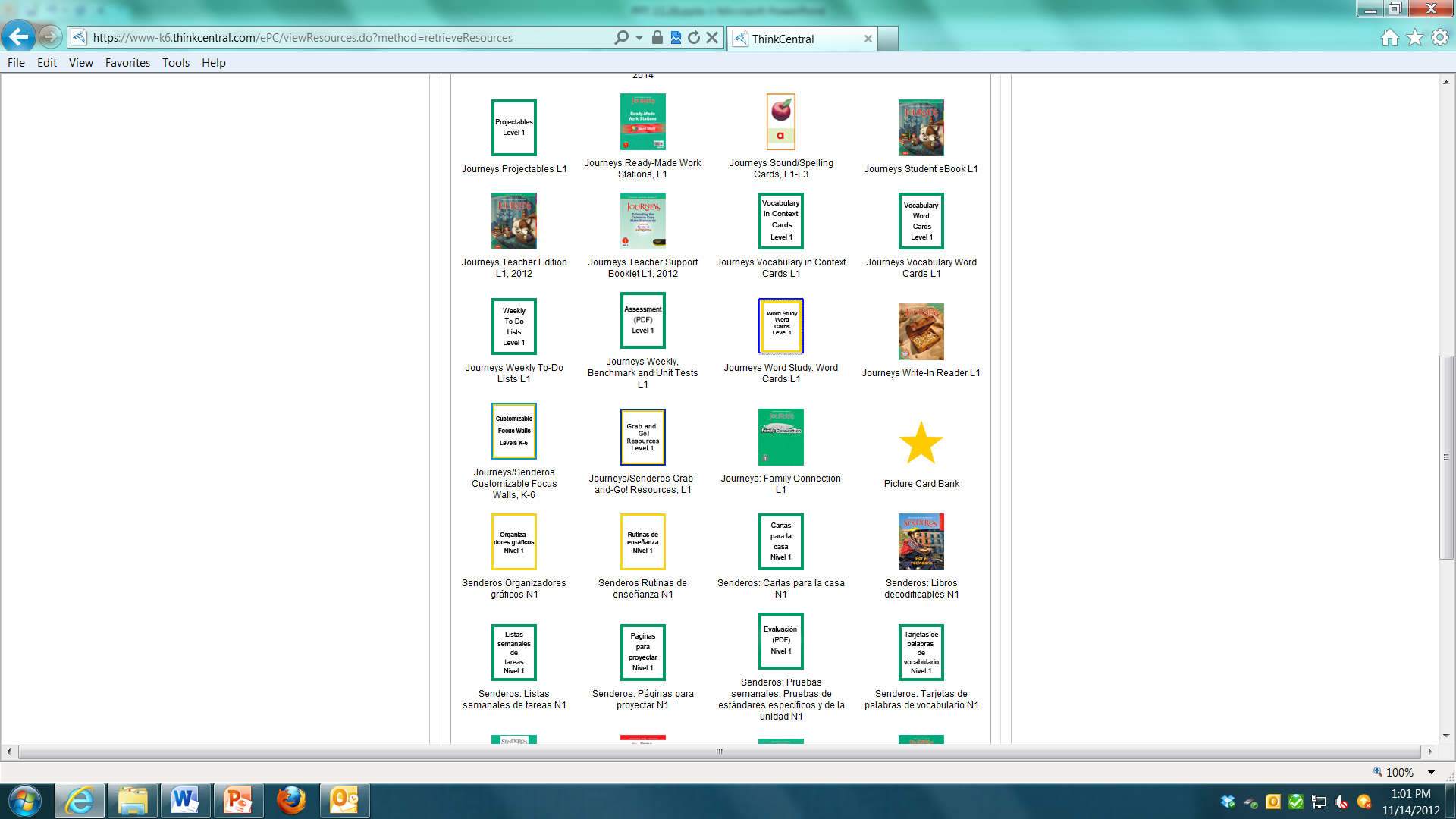 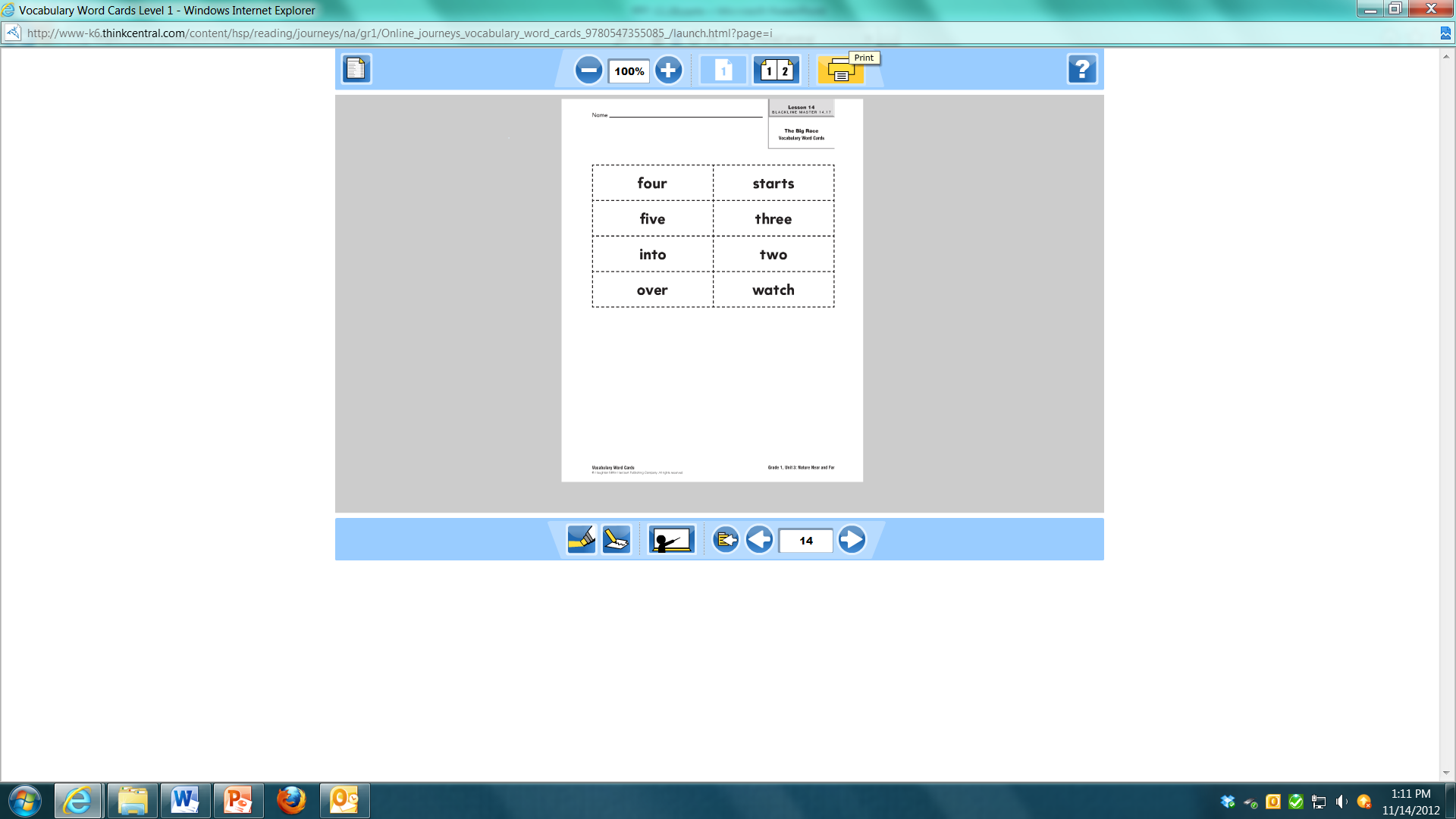 ** These are your “Words to Know”

Click on the “page icon” to see each lesson listed by unit.

Click on the printer icon to print each page.
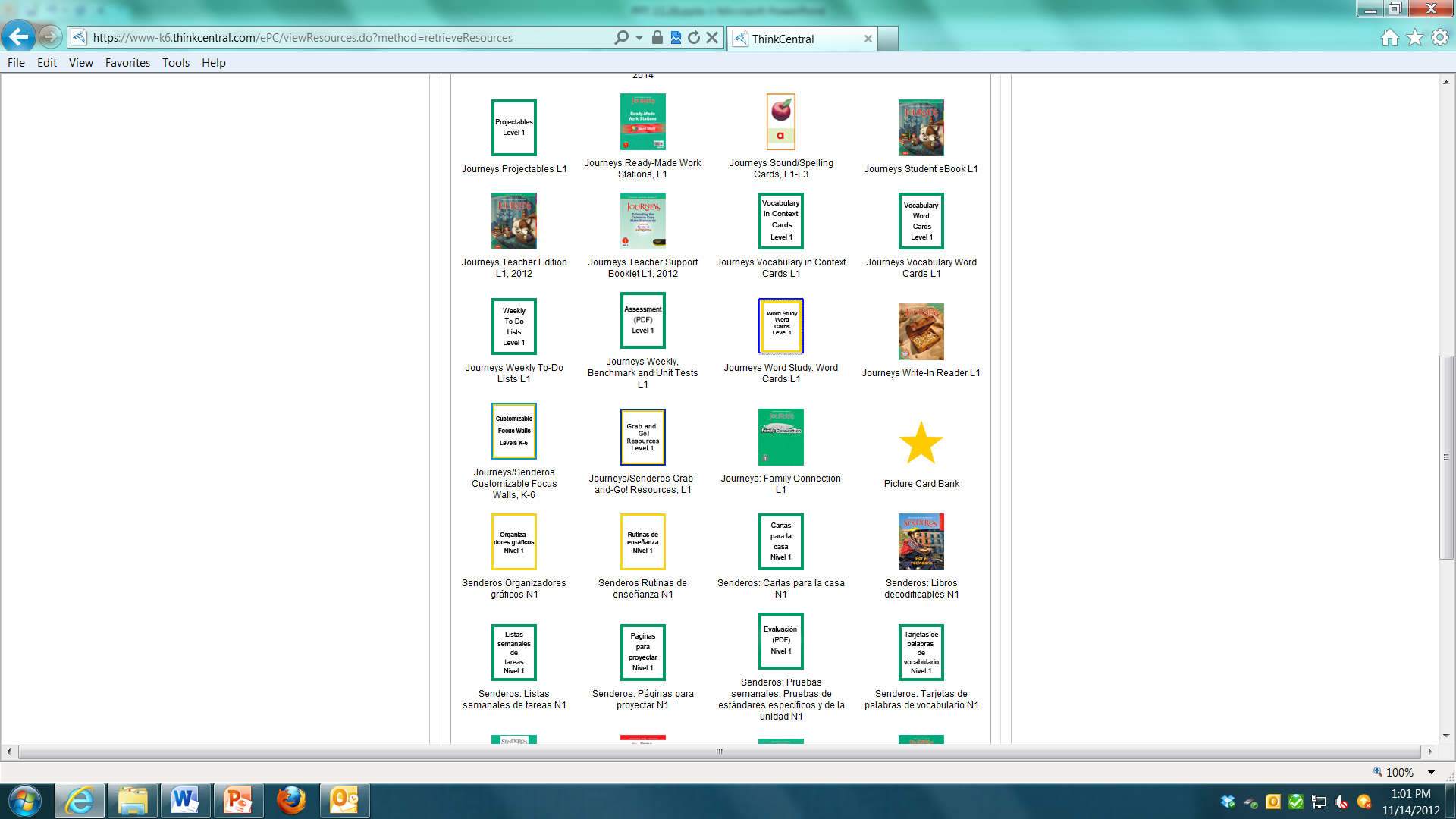 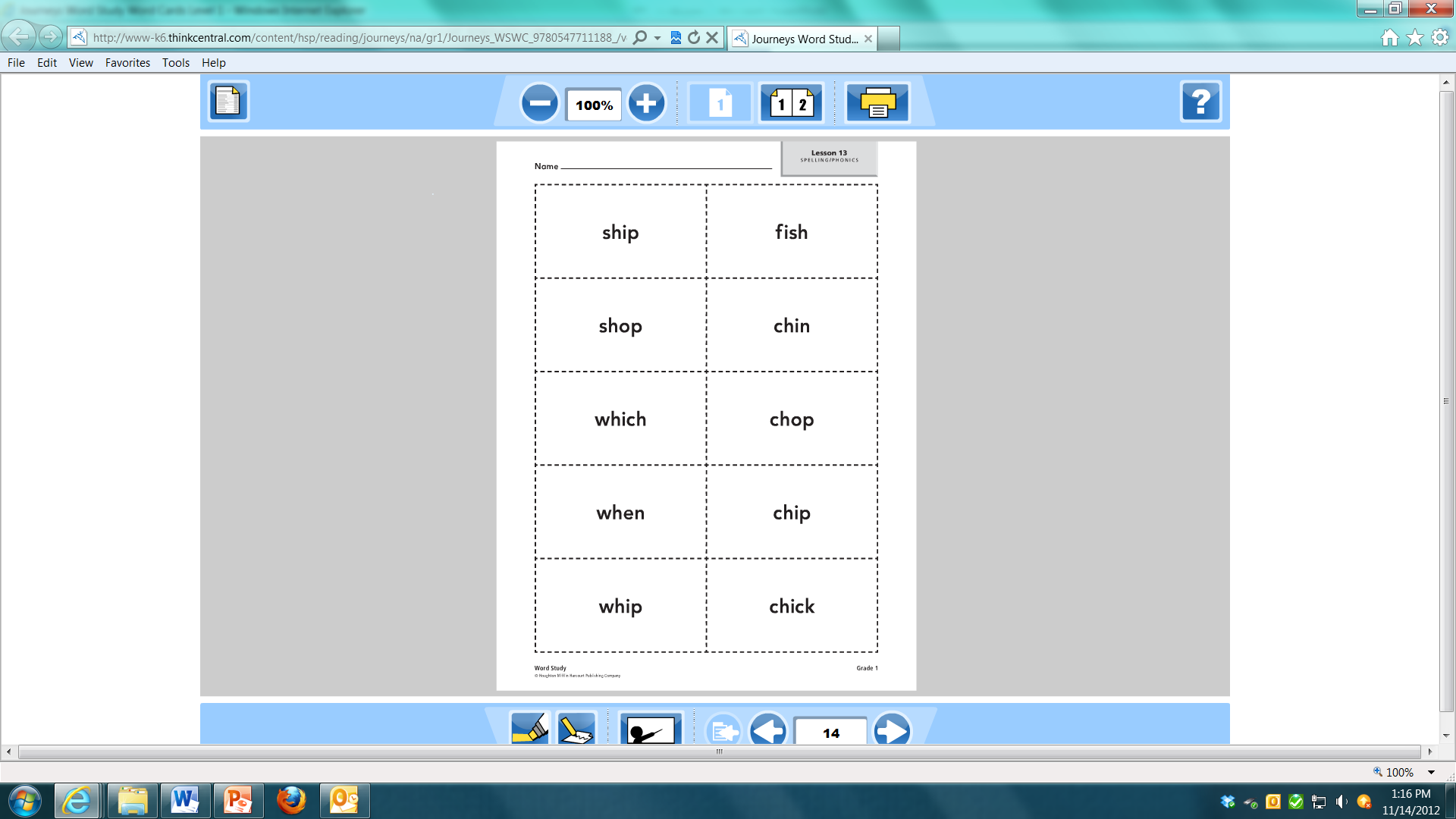 ** These are your Phonics Word Sort Cards

Click on the “page icon” to see each lesson listed by unit.

Click on the printer icon to print each page.
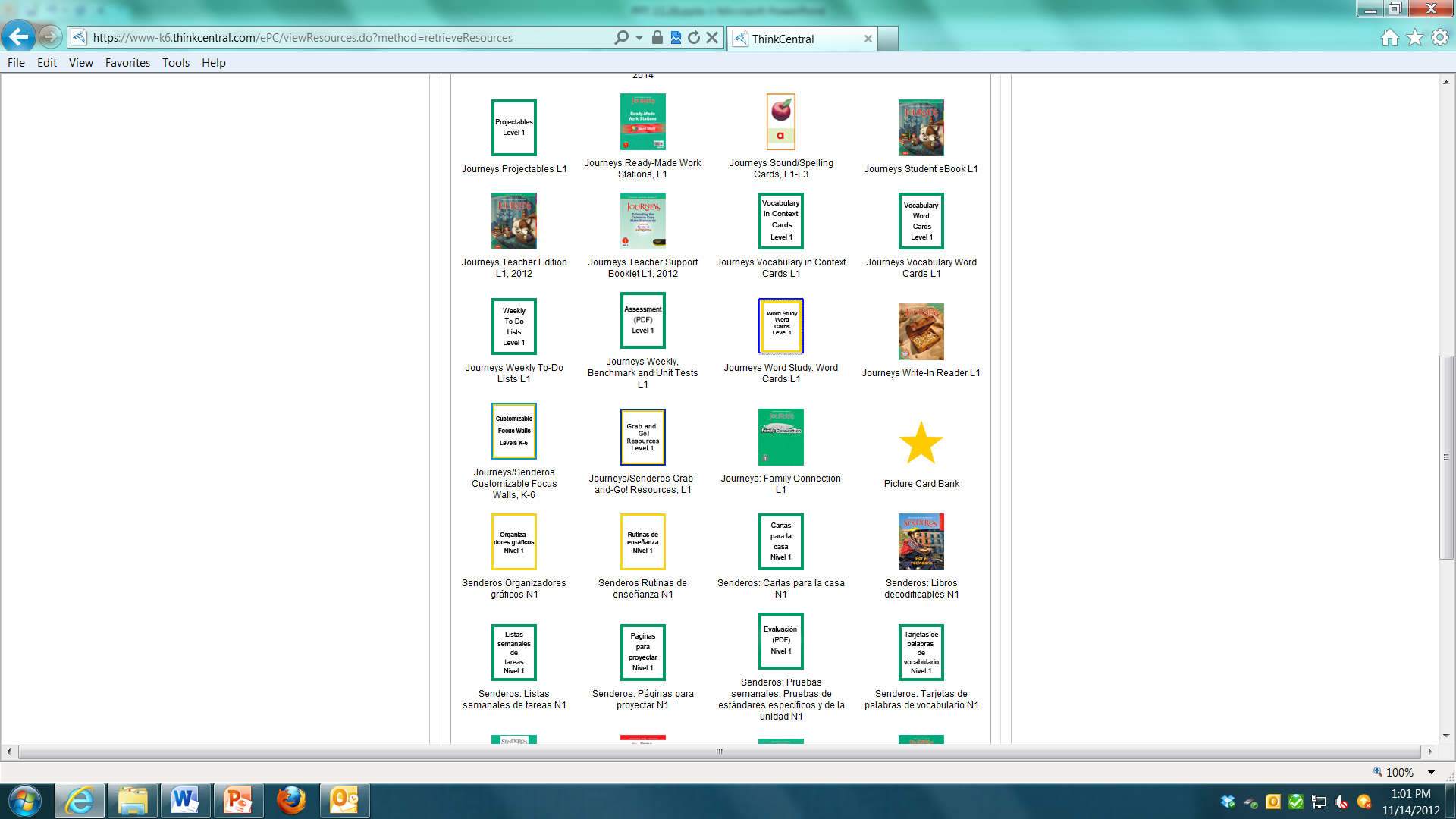 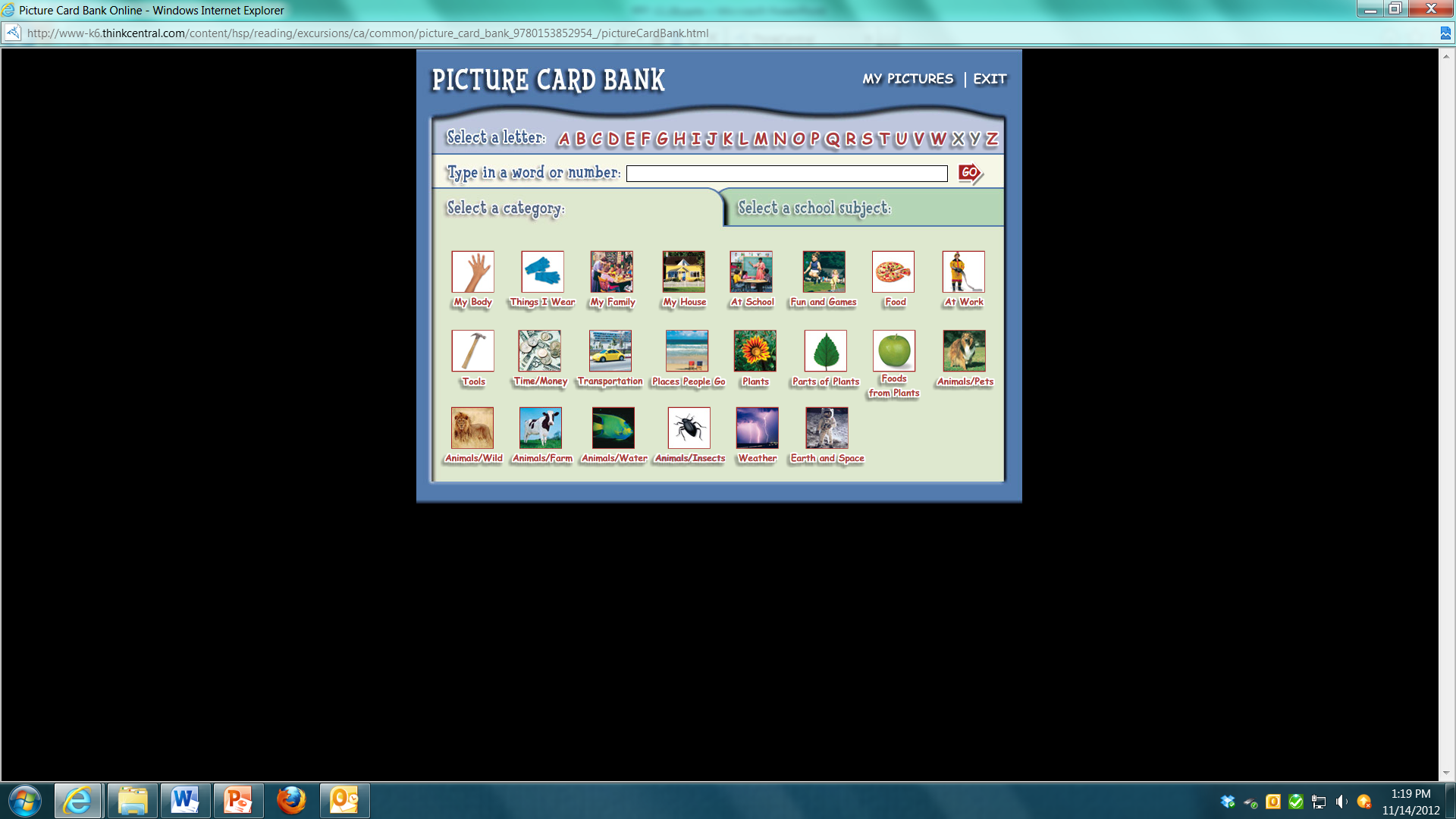 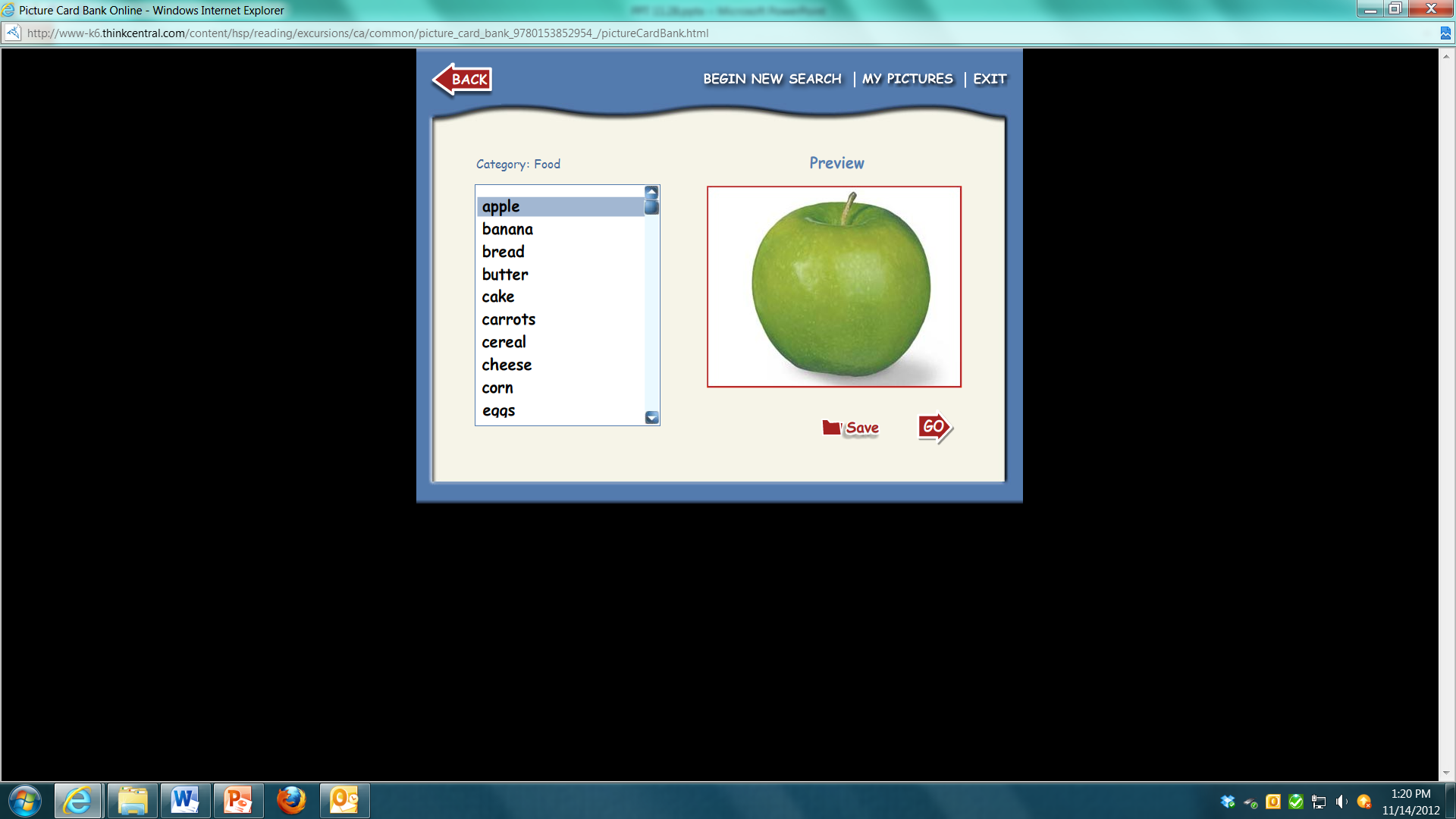 Select “Save” for any pictures and then select “My Pictures for printing.
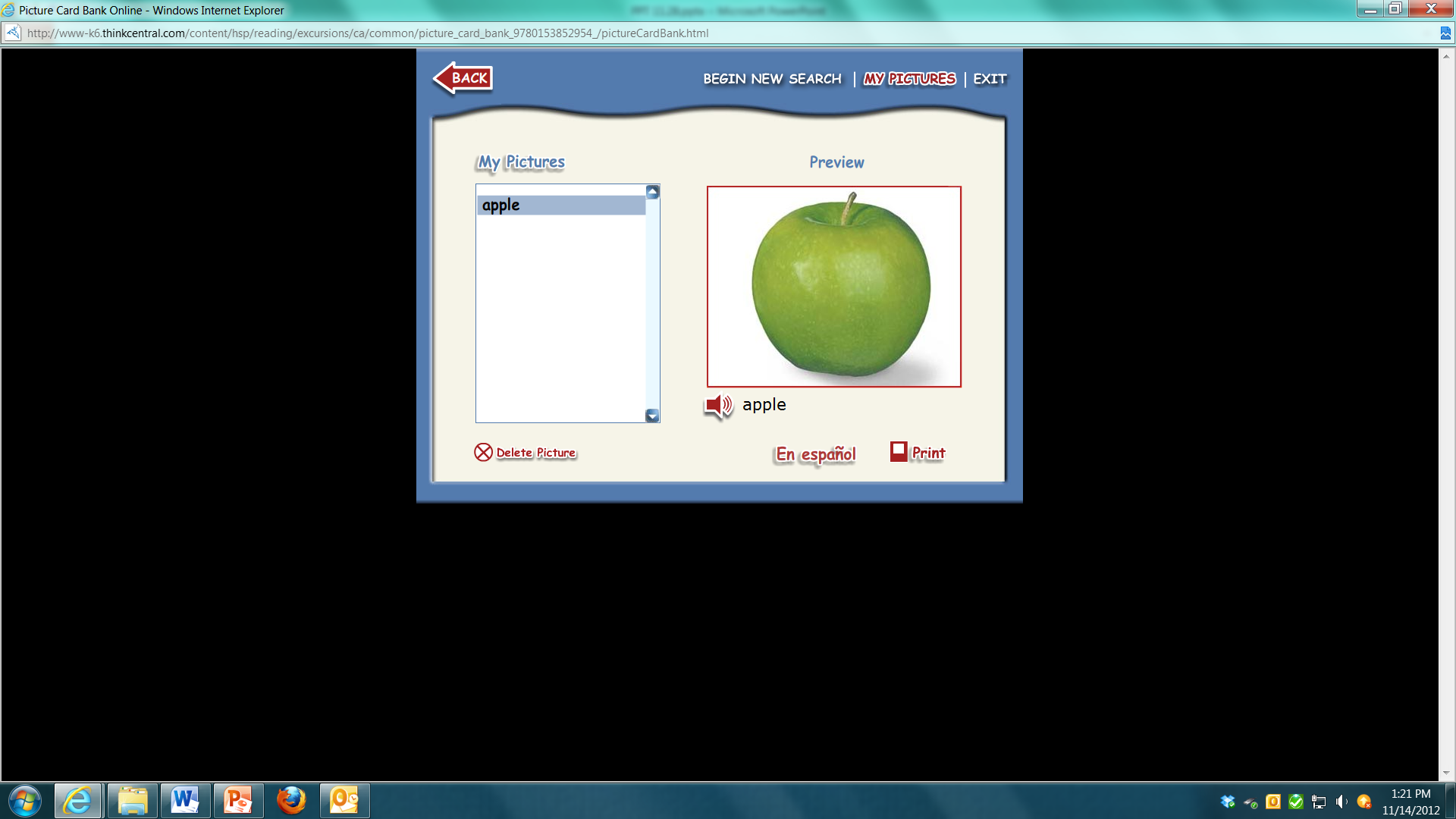 Break!
15 minutes
SMALL GROUPInstruction
The Basics
[Speaker Notes: Liz- 80-90 minutes]
Advantages Small Groups
By flexibly grouping students based on their strengths and needs, teachers can tailor their teaching to provide specific instruction that best challenges the learners. 

Teachers can slow down and focus on specifics.

Instruction is specific, materials are easily managed, conversation flows freely and student efforts are easily monitored. 

Students receive support to expand conceptual understanding and improve their procedural fluency as instruction is differentiated. 

“In the comfort and safety of a small group, students learn how to work with others, how to attend to shared information, and how to ask questions or ask for help.” Fountas and Pinell (2001)
[Speaker Notes: Students will receive whole group instruction with the teacher. Then work in small groups.  This small group instruction is intended to support the same concepts and ideas that they worked on during the whole group instruction. 

The groups will be based on reading level.  There will be below level readers, on level readers, and above level readers.  For the most part, you will work with the on level kids.  

There is a lot of research on the benefits of working with small groups: 

(2 minutes)]
Small Group Examples
3rd Grade Video
Post-It Note
2-3 teacher actions that supported student learning.
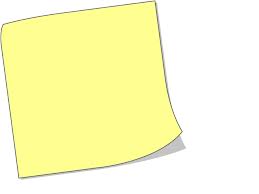 3rd Grade
[Speaker Notes: Video = 8 min, Explaining time=  1 min, Sharing time = 1 min = (10 minutes)

Share one thing with a partner from your post-it]
Strategies for Small Group Learning
Handout and Activity
[Speaker Notes: I want to give you a chance to read through and practice with some research-based small group strategies.]
Small Group Strategies
5 Notecards
#1:  Background Info.
#2:  Teaching Vocabulary in Action
#3:  Rating Vocabulary Knowledge
#4:  Language Prompts
#5:  Idea Wave

*Consider bringing your strategy cards to support your small group instruction in the classroom!
[Speaker Notes: Read the handout at your table and grab 5 notecards.  While reading, make some notes on each card.  

(10-15 min)]
Small Group Strategies
Turn to a partner. 
Read one of the Leveled Readers at your table together, taking turns reading aloud.  
Set the lesson plan aside.  Pick a strategy from your notecards to model for your partner while you read together.  You will be the small group leader.  Your partner will act as a student. 
Switch roles and repeat.  Model a new strategy if possible.
Small Group Examples
5th Grade Video
Post-It Note
2-3 teacher actions that supported student learning.
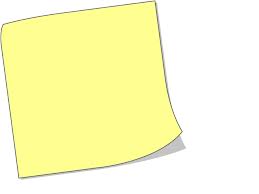 5th Grade
[Speaker Notes: 7 minutes, 1 minute for sharing = 8 minutes
Share one thing with a partner from your post-it]
Journeys Materials
Small Group Instruction
Small Group
**From Designing the Instructional Day**

DAY 1- Vocabulary Reader or Reteaching Previous Week
DAY 2- Leveled Reader (Journeys Day 3)
DAY 3- Leveled Reader (Continued if needed)
DAY 4- Leveled Practice (Journeys Day 2)
DAY 5- Decodable Reader (K-2), Reteaching
Small Group
**From Designing the Instructional Day**

DAY 1- Vocabulary Reader or Reteaching Previous Week
DAY 2- Leveled Reader (Journeys Day 3)
DAY 3- Leveled Reader (Continued if needed)
DAY 4- Leveled Practice (Journeys Day 2)
DAY 5- Decodable Reader (K-2), Reteaching
DAY 1: Vocabulary Reader
“Vocabulary Reader” = Day 1 (Small Group Tab) in Journeys Materials
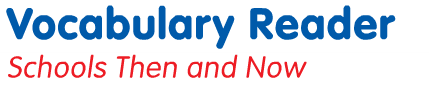 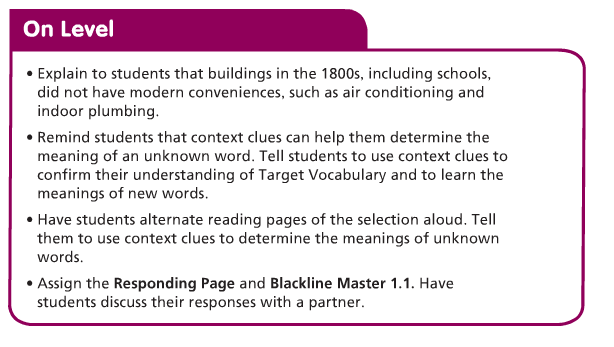 [Speaker Notes: Very explicit teaching plan in teacher’s manual
You can access online!]
ThinkCentral.com
Reading/Language Arts  Journeys
Log In
Click “Resources”
Choose “Reading” and “Grade 3” and SEARCH
Find “Journeys Teacher Edition L3, 2012”
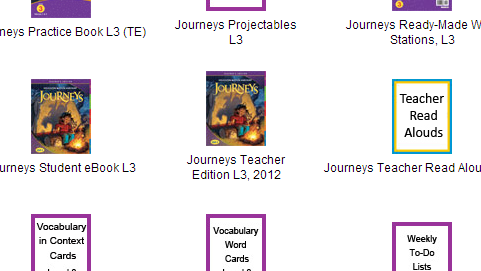 Logging into Think Central
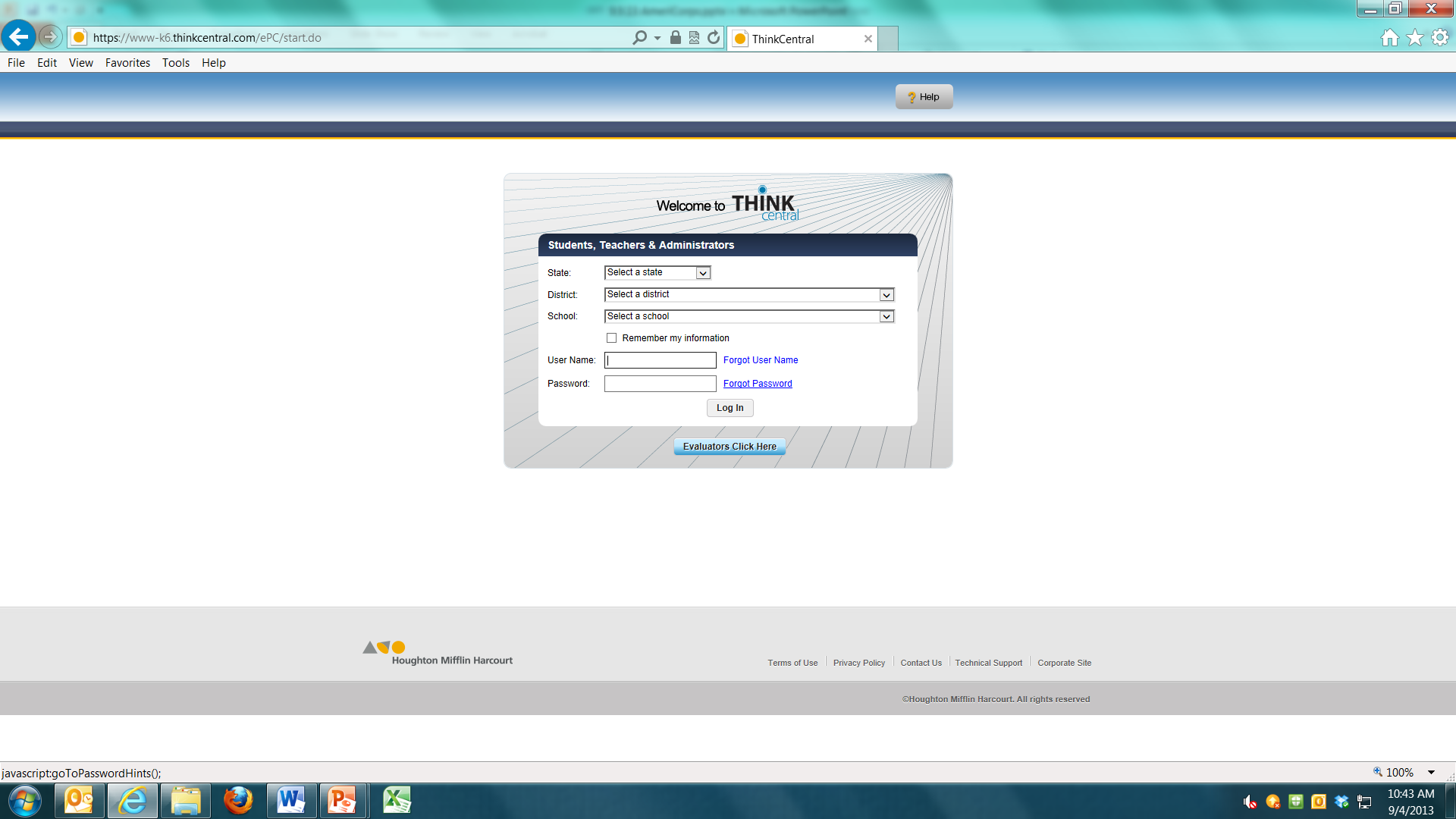 State: Iowa

District: Des Moines Public School Dist

School: Adams Elementary

User Name: americorps

Password: americorps

All hints: americorps
DAY 1: Vocabulary Reader
“Vocabulary Reader” = Day 1 (Small Group Tab) in Journeys Materials (Page T74 in TE)
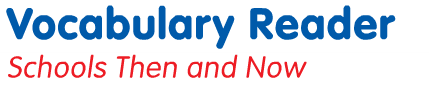 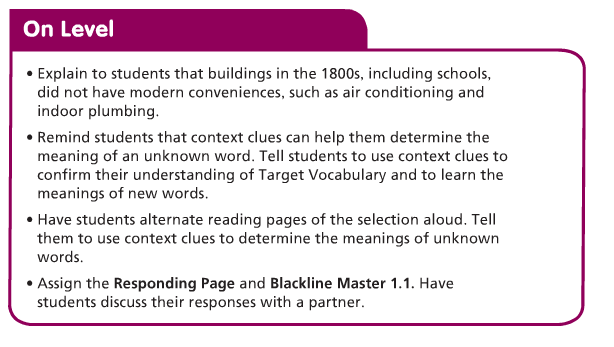 Small Group
**From Designing the Instructional Day**

DAY 1- Vocabulary Reader or Reteaching Previous Week
DAY 2- Leveled Reader (Journeys Day 3)
DAY 3- Leveled Reader (Continued if needed)
DAY 4- Leveled Practice (Journeys Day 2)
DAY 5- Decodable Reader (K-2), Reteaching
DAY 1: Reteaching
“Options for Reteaching” = Day 5 (Small Group Tab) in Journeys Materials (Page T86 in TE)
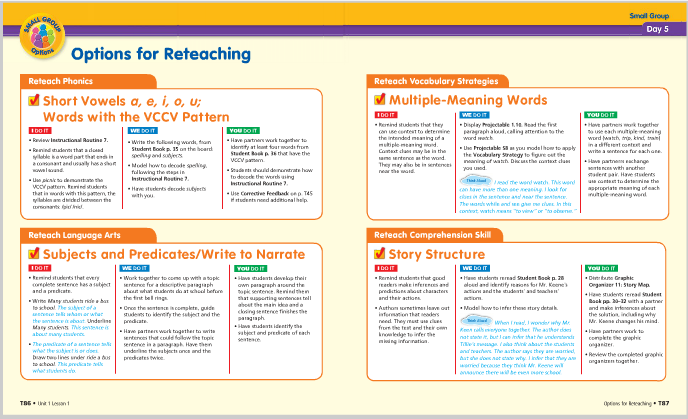 Small Group
**From Designing the Instructional Day**

DAY 1- Vocabulary Reader or Reteaching Previous Week
DAY 2- Leveled Reader (Journeys Day 3)
DAY 3- Leveled Reader (Continued if needed)
DAY 4- Leveled Practice (Journeys Day 2)
DAY 5- Decodable Reader (K-2), Reteaching
DAY 2-3: Leveled Reader
“Leveled Readers” = Day 3 (Small Group Tab) in Journeys Materials (Page T81 in TE  AND 8 page Lesson Plan!)
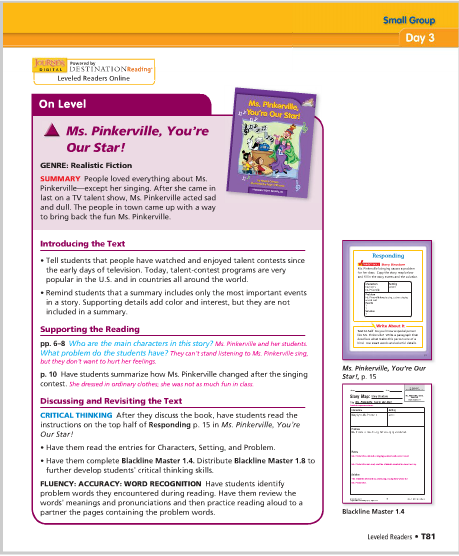 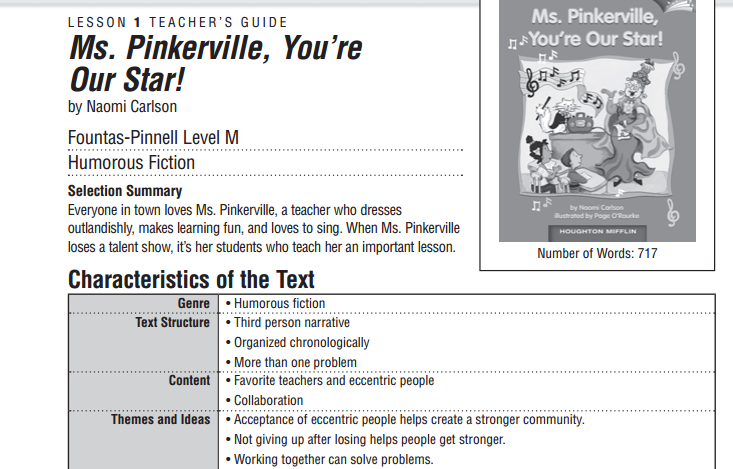 DAY 2-3: Leveled Reader
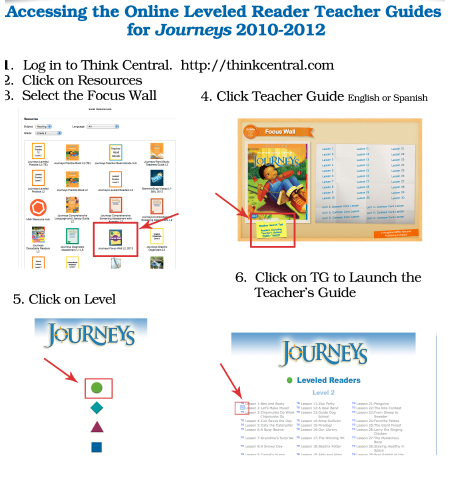 Accessing the Leveled Reader Teacher Guide:

*handout*
Small Group
**From Designing the Instructional Day**

DAY 1- Vocabulary Reader or Reteaching Previous Week
DAY 2- Leveled Reader (Journeys Day 3)
DAY 3- Leveled Reader (Continued if needed)
DAY 4- Leveled Practice (Journeys Day 2)
DAY 5- Decodable Reader (K-2), Reteaching
DAY 4: Leveled Practice
“Practice Book” (On Level) Day 2 (Small Group Tab) in Journeys Materials 
(Practice Book, Pg. 3)
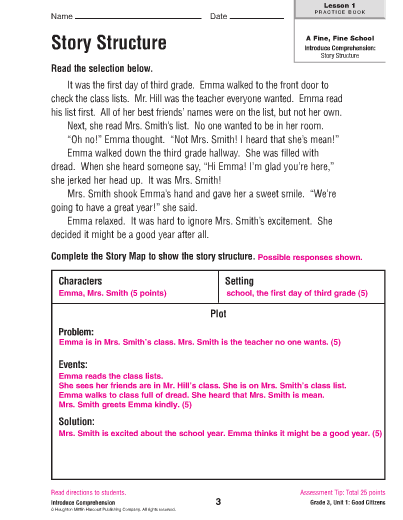 DAY 4: Leveled Practice
“Practice Book” (On Level) = Day 3
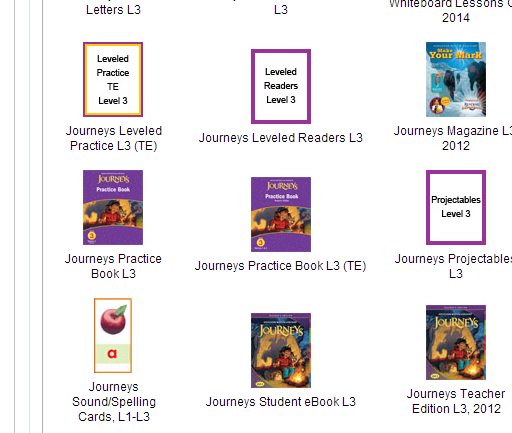 Small Group
**From Designing the Instructional Day**

DAY 1- Vocabulary Reader or Reteaching Previous Week
DAY 2- Leveled Reader (Journeys Day 3)
DAY 3- Leveled Reader (Continued if needed)
DAY 4- Leveled Practice (Journeys Day 2)
DAY 5- Decodable Reader (K-2), Reteaching
DAY 5: Decodable Reader (K-2)
“Decodable Reader” = Day 1 (Whole Group Tab) in Journeys Materials
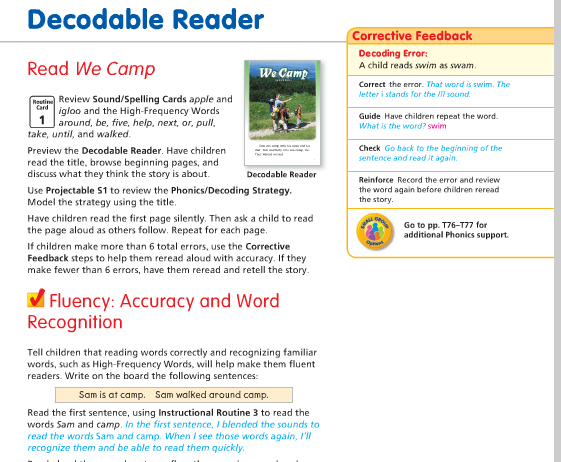 2nd Grade
Unit 1- Page T21
Small Group
**From Designing the Instructional Day**

DAY 1- Vocabulary Reader or Reteaching Previous Week
DAY 2- Leveled Reader (Journeys Day 3)
DAY 3- Leveler Reader (Continued if needed)
DAY 4- Leveler Practice (Journeys Day 2)
DAY 5-Decodable Reader (K-2), Reteaching
DAY 5: Reteaching
“Options for Reteaching” = Day 5 (Small Group Tab) in Journeys Materials (Page T86 in TE)
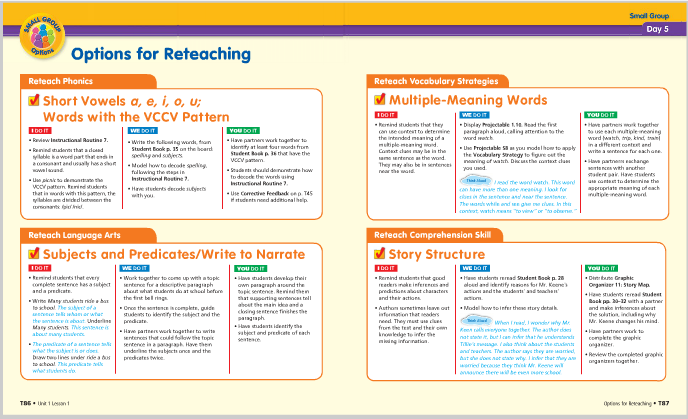 **Same slide as Day 1!
[Speaker Notes: 30 min]
Leveled Readers Practice
*Days 2-3*

Grab a Leveled Reader
Use the lesson plan to prepare a lesson. Consider incorporating the strategies from your notecards.
Teach this lesson to your partner.
Small Group Examples
Post-It Note
2-3 teacher actions that supported student learning.
1st Grade Video
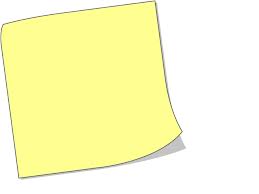 1st Grade
[Speaker Notes: 5 min + 1 min sharing = 6 min

Share one thing with a partner from your post-it]
Questions?
Take a few minutes to explore ThinkCentral.com
Lunch
1 hour
Elementary Math2013 – 2014 AmeriCorps
September 5. 2013
Elementary Math in DMPS
39 Elementary Schools
All Kindergarten and First Grade classrooms use “Investigations” instructional materials.
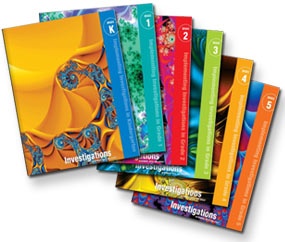 Grades 2 – 5 
33 of our elementary schools use “Expressions” instructional materials.
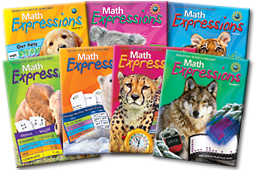 Grade 2 – 5
6 of our elementary schools use “Investigations” instructional materials.
(Oak Park, Morris, South Union, Downtown, Jefferson and Samuelson)
*2013 – 2014 DMPS is going through the instructional materials upgrade process.
Elementary Math in DMPS
Assessments
PRE-ASSESSMENT
Prior, On, Above
POST-ASSESSMENT
Mastery
[Speaker Notes: How does this all fit together? 

Teachers will use the data teams process around pre- and post-test data to inform instructional planning. 

A reminder that all DMPS math classrooms will include:
Daily Math Review + Mental Math
Whole group + small group instruction
Fact Fluency 
Formative Assessment 

In an approximate 60 – 90 minute math block.]
Elementary Math in DMPS
PRE-ASSESSMENT
Prior, On, Above
POST-ASSESSMENT
Mastery
Teachers will use the Data Teams process around pre- and post-test data to inform instructional planning. 

Classrooms will include:
Daily Math Review
Mental Math
Whole Group Instruction
Small Group Instruction
Fact Fluency
Formative Assessment
75 – 90 Minutes
(Approximate)
[Speaker Notes: How does this all fit together? 

Teachers will use the data teams process around pre- and post-test data to inform instructional planning. 

A reminder that all DMPS math classrooms will include:
Daily Math Review + Mental Math
Whole group + small group instruction
Fact Fluency 
Formative Assessment 

In an approximate 60 – 90 minute math block.]
Elementary Math in DMPS
PRE-ASSESSMENT
Prior, On, Above
POST-ASSESSMENT
Mastery
Your Role: 

Work with teacher to identify the small group you will be working with in between the pre-assessment and post-assessment (should be the on-grade level group).

Work with the teacher to analyze the student work and identify their strengths, as well as, areas of challenge. 

Begin to plan small group lessons around their areas of need.
[Speaker Notes: How does this all fit together? 

Teachers will use the data teams process around pre- and post-test data to inform instructional planning. 

A reminder that all DMPS math classrooms will include:
Daily Math Review + Mental Math
Whole group + small group instruction
Fact Fluency 
Formative Assessment 

In an approximate 60 – 90 minute math block.]
Elementary Math in DMPS
Your Role: 

Work with teacher to identify the small group you will be working with in between the pre-assessment and post-assessment (should be the on-grade level group).

Work with the teacher to analyze the student work and identify their strengths, as well as, areas of challenge. 

Begin to plan small group lessons around their areas of challenge.
THREE MINUTE REFLECTION

What challenges do you foresee in this process? What can you do to overcome these challenges?
[Speaker Notes: How does this all fit together? 

Teachers will use the data teams process around pre- and post-test data to inform instructional planning. 

A reminder that all DMPS math classrooms will include:
Daily Math Review + Mental Math
Whole group + small group instruction
Fact Fluency 
Formative Assessment 

In an approximate 60 – 90 minute math block.]
Resources and Support
[Speaker Notes: This was a very quick overview of the guides, but we wanted to allow you time to review your grade level, unit one guides. 

The unit one guides are also available on the math website. 

(5 – 10 minutes)]
Resources and Support
The Curriculum Guide
Standards
Learner Objectives
Prerequisite and Looking Ahead Skills
Deeper look into the Content Standards 
Examples of Content Standards
Hyperlinks to resources
Deeper look into the Mathematical Practice Standards
[Speaker Notes: How does this all fit together? 

Teachers will use the data teams process around pre- and post-test data to inform instructional planning. 

A reminder that all DMPS math classrooms will include:
Daily Math Review + Mental Math
Whole group + small group instruction
Fact Fluency 
Formative Assessment 

In an approximate 60 – 90 minute math block.]
Resources and Support
Units + Guides
[Speaker Notes: How does this all fit together? 

Teachers will use the data teams process around pre- and post-test data to inform instructional planning. 

A reminder that all DMPS math classrooms will include:
Daily Math Review + Mental Math
Whole group + small group instruction
Fact Fluency 
Formative Assessment 

In an approximate 60 – 90 minute math block.]
Resources and Support
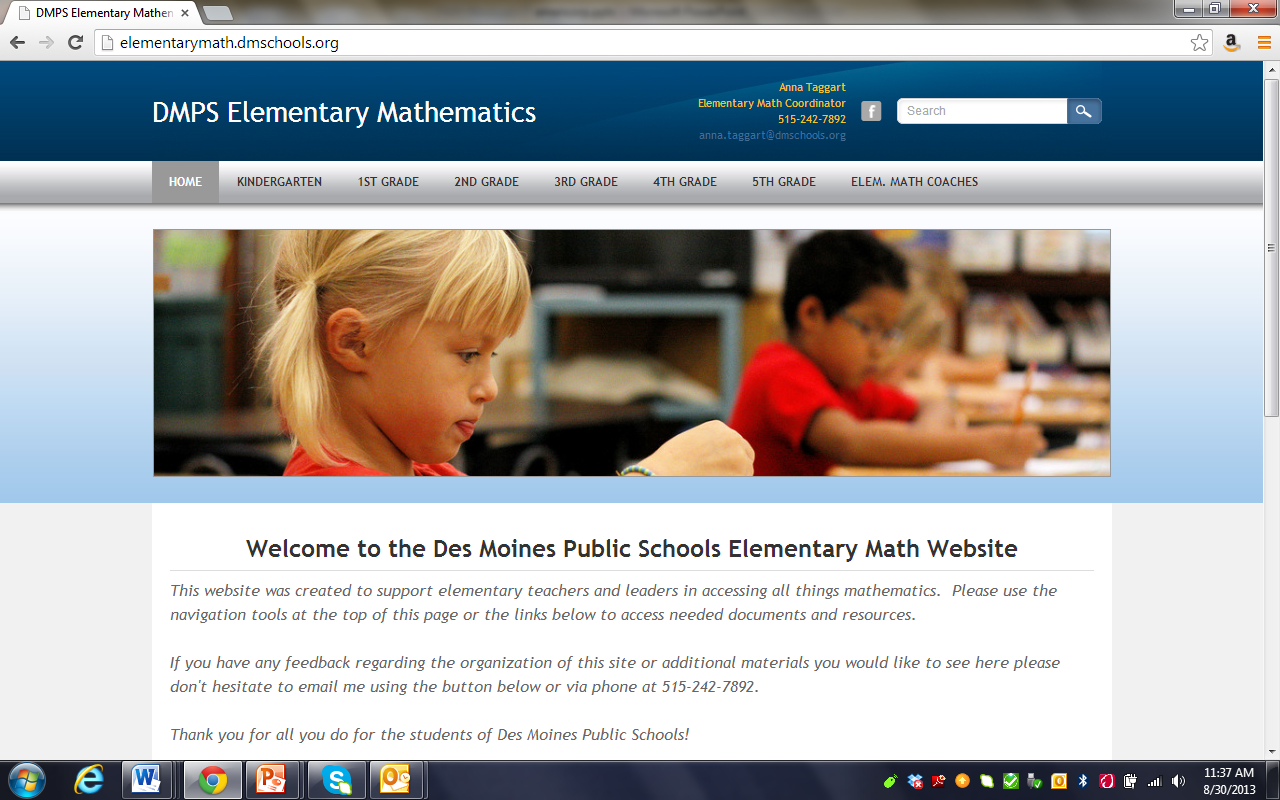 [Speaker Notes: How does this all fit together? 

Teachers will use the data teams process around pre- and post-test data to inform instructional planning. 

A reminder that all DMPS math classrooms will include:
Daily Math Review + Mental Math
Whole group + small group instruction
Fact Fluency 
Formative Assessment 

In an approximate 60 – 90 minute math block.]
Resources and Support
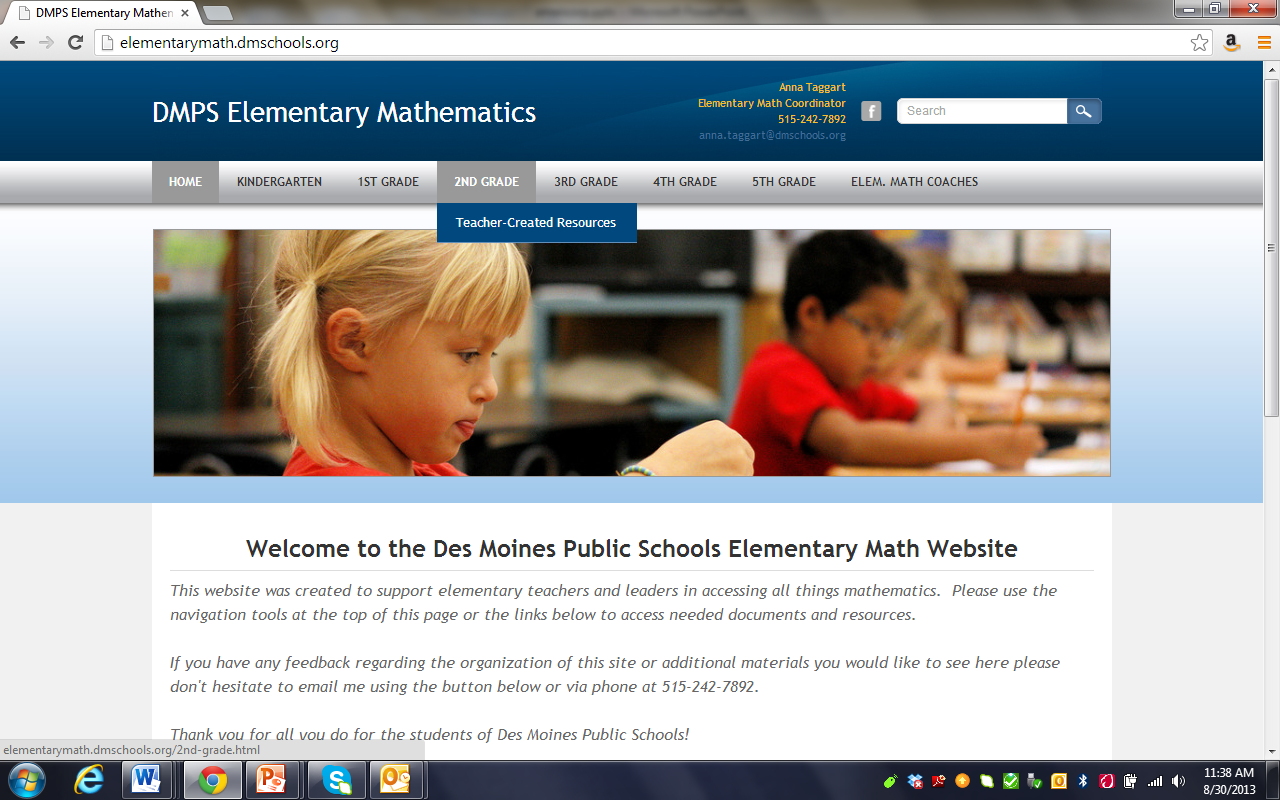 [Speaker Notes: How does this all fit together? 

Teachers will use the data teams process around pre- and post-test data to inform instructional planning. 

A reminder that all DMPS math classrooms will include:
Daily Math Review + Mental Math
Whole group + small group instruction
Fact Fluency 
Formative Assessment 

In an approximate 60 – 90 minute math block.]
Resources and Support
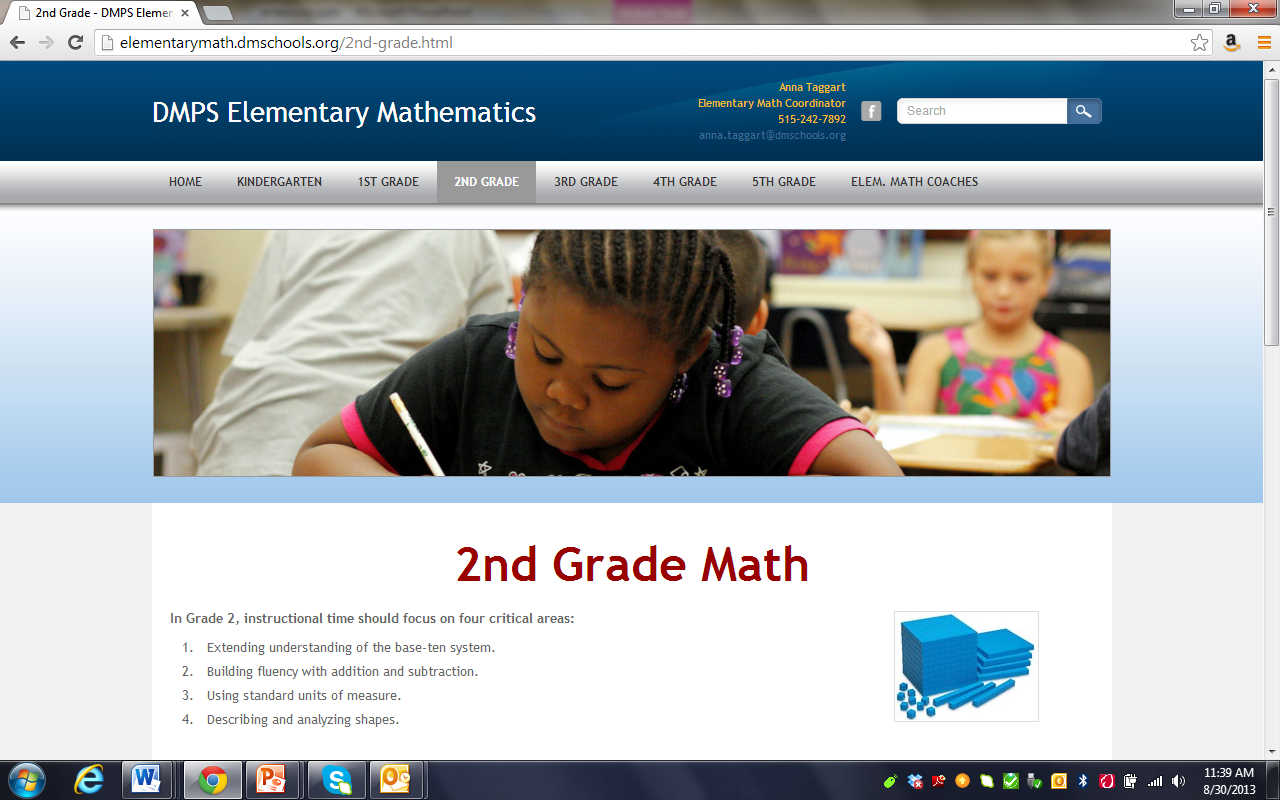 [Speaker Notes: How does this all fit together? 

Teachers will use the data teams process around pre- and post-test data to inform instructional planning. 

A reminder that all DMPS math classrooms will include:
Daily Math Review + Mental Math
Whole group + small group instruction
Fact Fluency 
Formative Assessment 

In an approximate 60 – 90 minute math block.]
Resources and Support
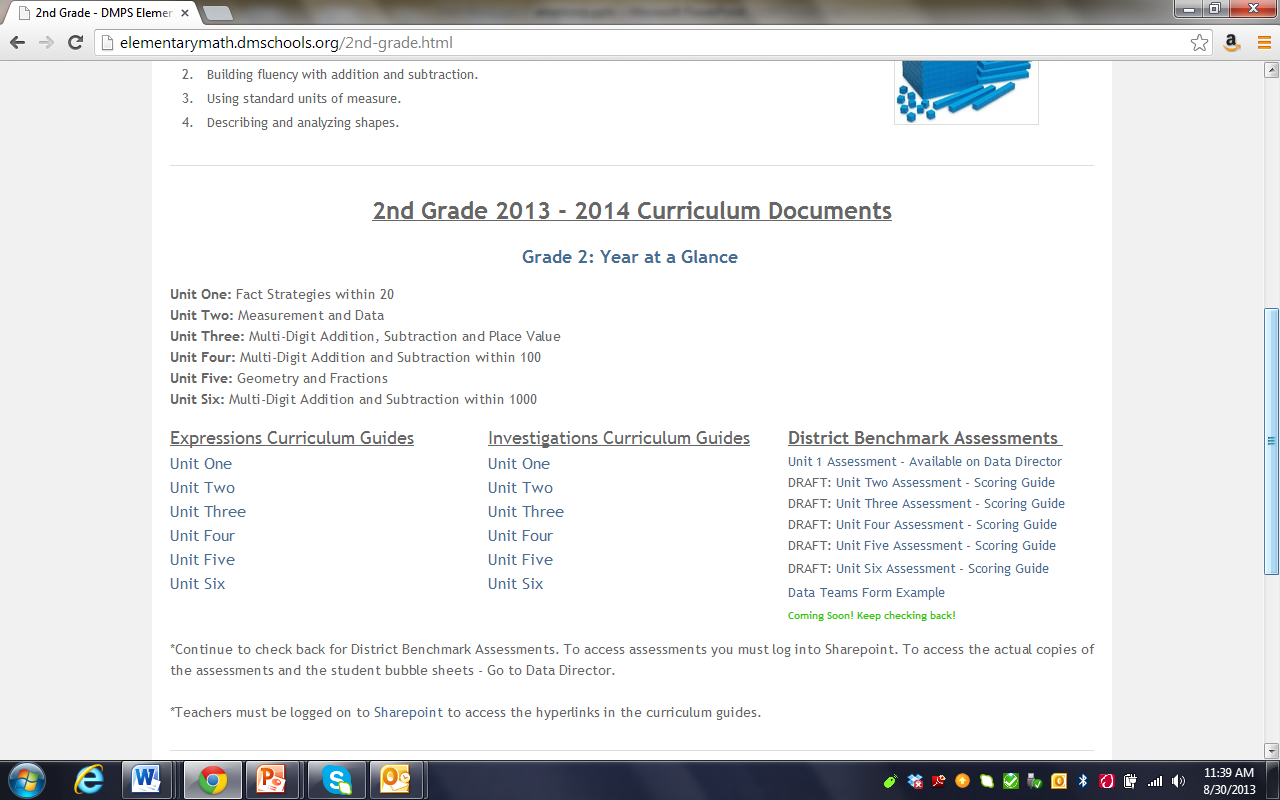 [Speaker Notes: How does this all fit together? 

Teachers will use the data teams process around pre- and post-test data to inform instructional planning. 

A reminder that all DMPS math classrooms will include:
Daily Math Review + Mental Math
Whole group + small group instruction
Fact Fluency 
Formative Assessment 

In an approximate 60 – 90 minute math block.]
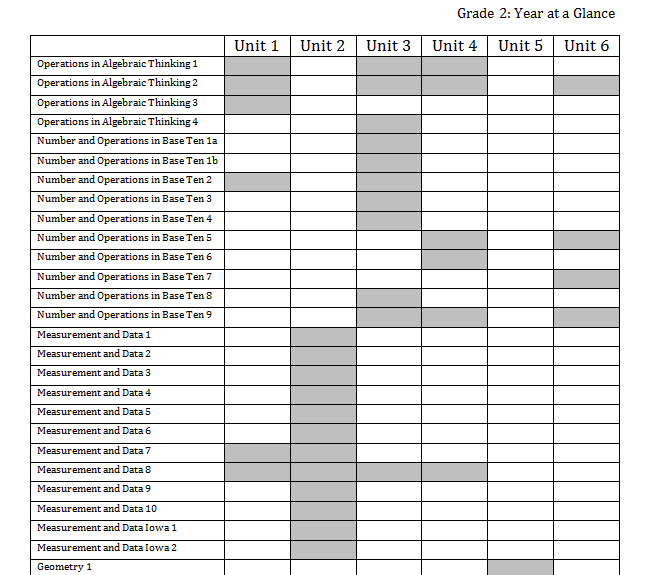 Resources and Support
[Speaker Notes: How does this all fit together? 

Teachers will use the data teams process around pre- and post-test data to inform instructional planning. 

A reminder that all DMPS math classrooms will include:
Daily Math Review + Mental Math
Whole group + small group instruction
Fact Fluency 
Formative Assessment 

In an approximate 60 – 90 minute math block.]
Resources and Support
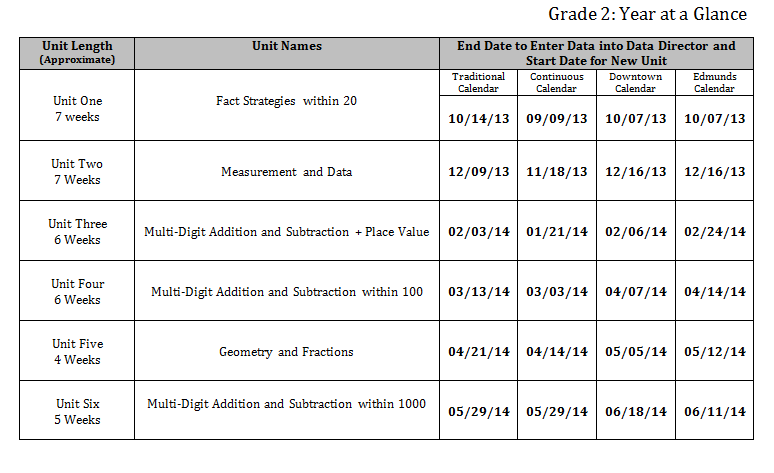 [Speaker Notes: How does this all fit together? 

Teachers will use the data teams process around pre- and post-test data to inform instructional planning. 

A reminder that all DMPS math classrooms will include:
Daily Math Review + Mental Math
Whole group + small group instruction
Fact Fluency 
Formative Assessment 

In an approximate 60 – 90 minute math block.]
Resources and Support
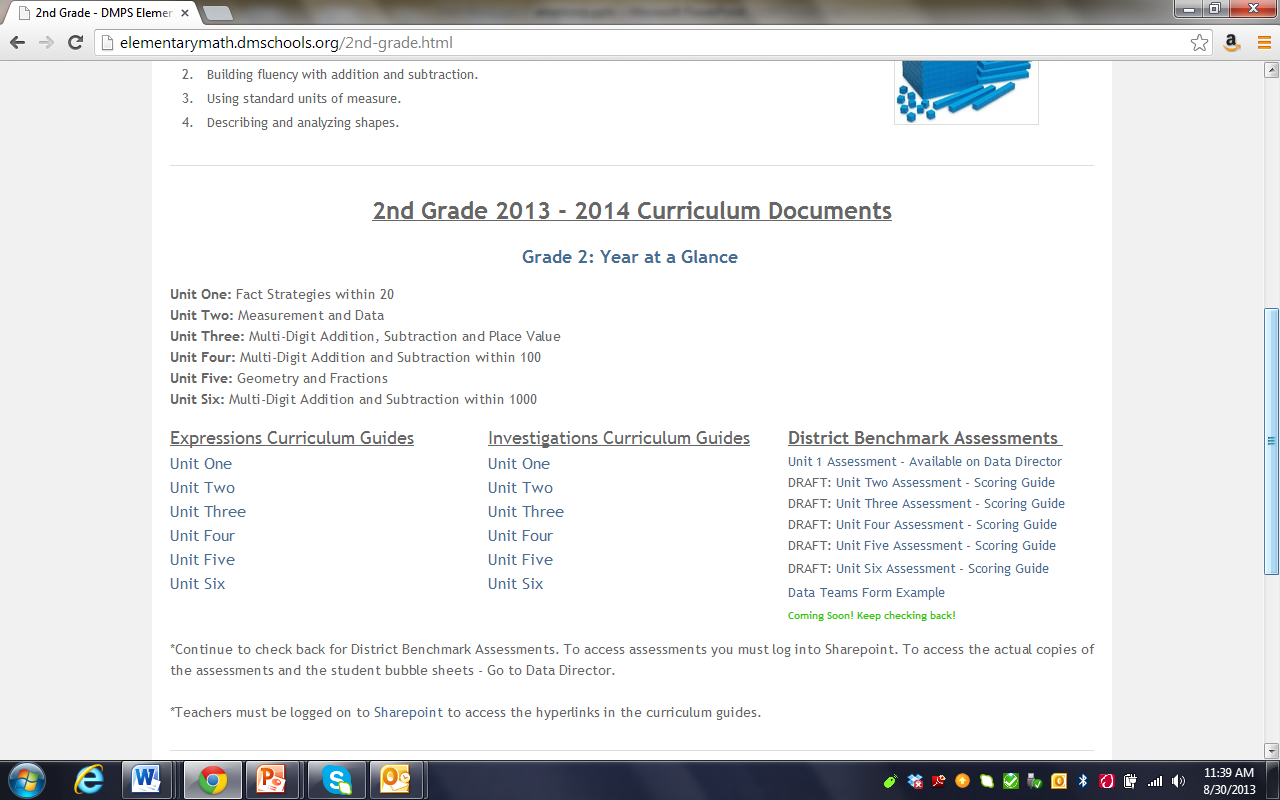 [Speaker Notes: How does this all fit together? 

Teachers will use the data teams process around pre- and post-test data to inform instructional planning. 

A reminder that all DMPS math classrooms will include:
Daily Math Review + Mental Math
Whole group + small group instruction
Fact Fluency 
Formative Assessment 

In an approximate 60 – 90 minute math block.]
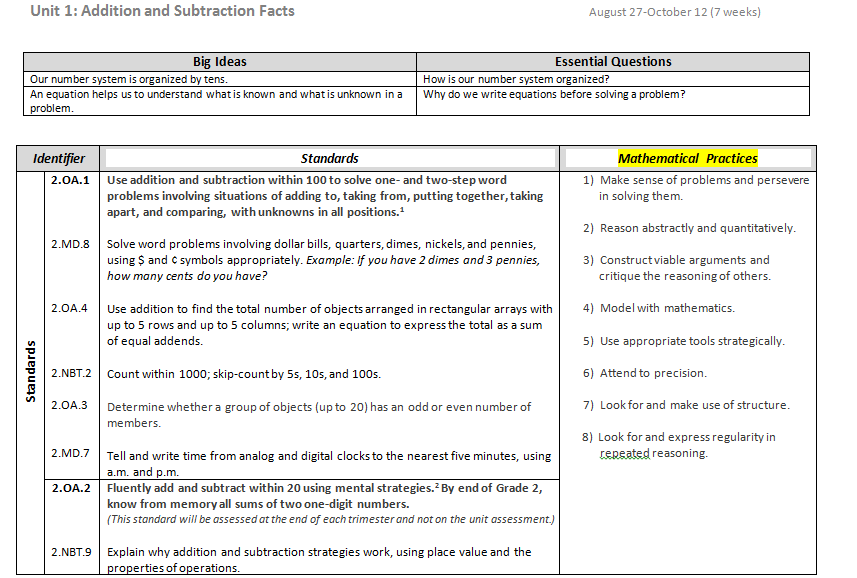 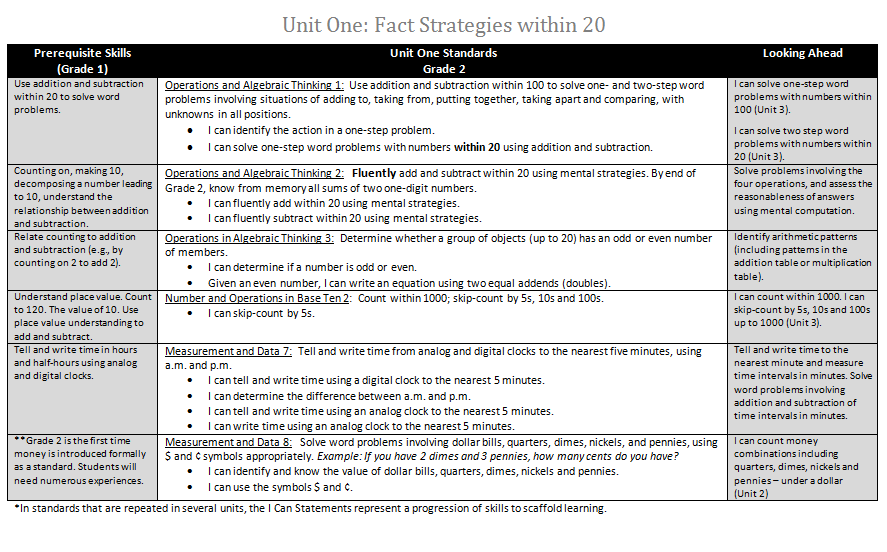 Standard
Math Data Teams Model
I Can Statements
Deepen Teacher/Americorps Content Knowledge
Student Friendly Language
Prerequisite Skills
Daily Math Review
Mental Math
Small Group Work
Intervention
Coherence Across Grade Levels
Looking Ahead
Small Group Work
Enrichment
Coherence Across Grade Levels
[Speaker Notes: At the beginning of each unit you will have a page that looks like this…

(Click) In the past we have labeled the standards like 2.0A.1 – you will notice now that we have written out the Standard name.

(Click) – Then you will see the standard as written in the common core.

(Click) – And underneath you will find the ‘I Can’ statements. 

(Click) You will also notice on the left hand side the Pre-requisite skills for that standard. Feedback from teachers was that it was hard to know what the students learned the year before in order to create a baseline for learning the new skill. It also allows the teacher to use these skills in Daily Math Review in order to review before teaching the core skill in whole group.

(Click) On the right hand side you will see the Look Ahead – which will look to future units and/or grade levels in order to provide extensions for those students who may be accelerating.]
Standard Progressions
Solve word problems involving dollar bills, quarters, dimes, nickels, and pennies, using $ and ¢ symbols appropriately. Example: If you have 2 dimes and 3 pennies, how many cents do you have?
Unit One
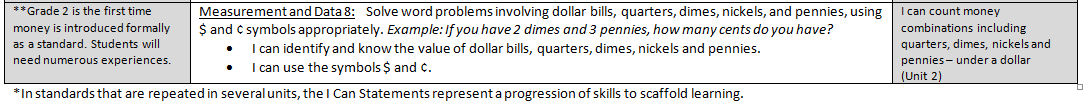 Unit Two
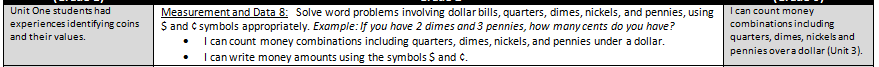 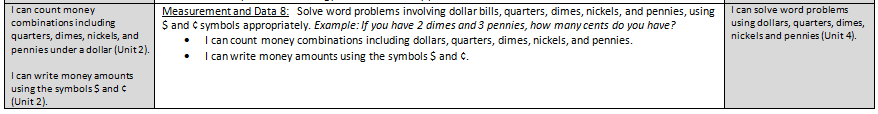 Unit Three
Unit Four
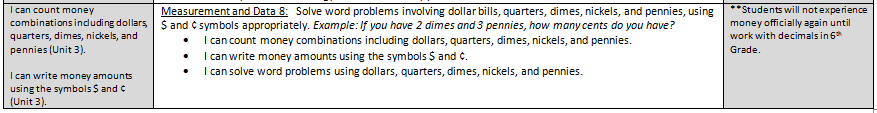 [Speaker Notes: An example of this is Measurement and Data 8 or 2.MD.8

The standard reads: Solve word problems involving dollar bills, quarters, dimes, nickels, and pennies, using $ and ¢ symbols appropriately. Example: If you have 2 dimes and 3 pennies, how many cents do you have?

In our current guides we see this standard, written and assessed like this, in units 1, 2, 3, and 4. 

In the revised guides we have created standard progressions. 
Unit One – Measurement and Data 8:
I can identify and know the value of dollar bills, quarters, dimes, nickels and pennies.
I can use the symbols.

2nd grade is the first time students have experience with money so it would be difficult in unit one for students to be able to solve word problems using money.
So we started them off with identifying coins. 

Then in Unit Two – Measurement and Data 8:
I can count money combinations including quarters, dimes, nickels and pennies under a dollar. 

The in Unit Three is the same but over a dollar.

And finally, Unit 4 would be solving word problems involving….

This will make the standards more manageable within a unit.

You will also notice that the prerequisite skills identify what have been done in past units and then Look Aheads for future units.]
Think – Pair – Share
THINK
2 ways you could use this in your role.
PAIR
With an elbow partner.
SHARE
Your thinking.
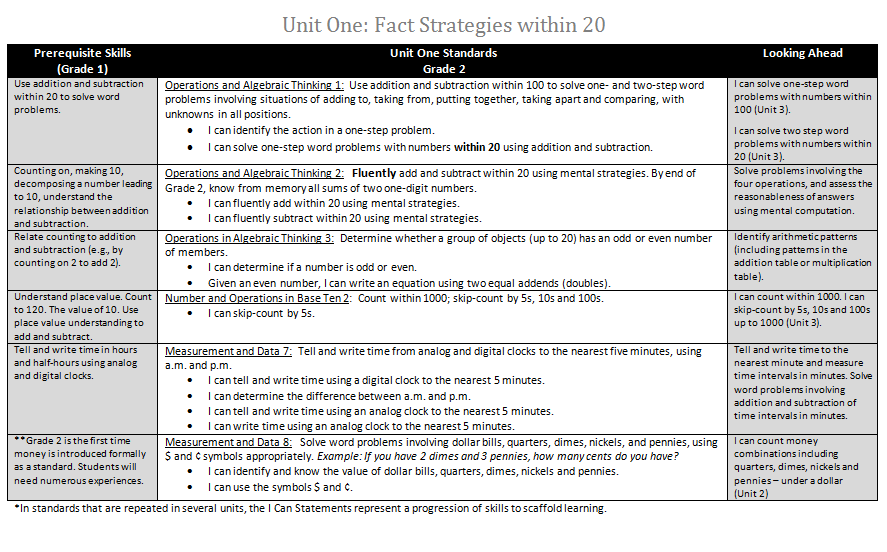 Math Data Teams Model
[Speaker Notes: So we have talked about the first page(s) in each unit. 

Now – Let’s talk about the following pages in each unit. 

(Click) We are going to focus on Number and Operations in Base Ten 2
(Click) We are only in Unit One therefore we are breaking the standard down to skip count by only 5’s.]
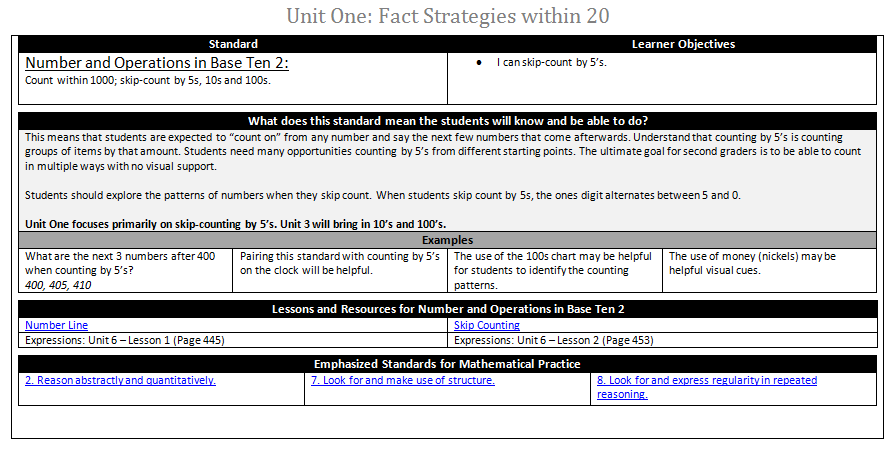 Math Data Teams Model
What does this standard mean the students will know and be able to do?
Deepen Math Content Knowledge
Mini-PD sessions for coaches + teachers
2013 – 2014 PD Plan 
Strategies
Examples
Practice
Collaboration
[Speaker Notes: Each standard on the first page – has it’s own page.

So Number and Operations in Base Ten 2 has its own page. 

Its listed the standard on the top left (click) and the learner objective on the top right (click). 

(Click) The next section explains more in depth what the standard means the students will know and be able to do.
It also provides some examples of the standard (Click).

Both the explanation and the examples will help to (click) deepen teacher content knowledge. 

The next section (click) are lessons and resources for that particular standard. 
We heard from teachers that it was difficult to pull from so many different resources when planning instruction. 

We have tried to streamline that process by locating the resources for each standard in one place. 
You will see that many resources (that are not found in the textbook) are hyperlinked. 
(Click) 
So if you were to click on “Number Line” – it will open the resource (CLICK – to next slide).]
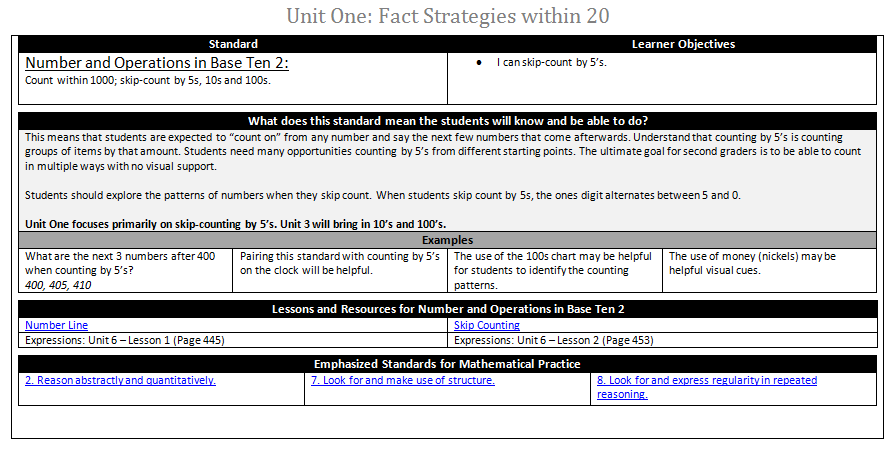 Math Data Teams Model
Hyperlinks
Lessons and Resources for Base Ten 2
[Speaker Notes: Each standard on the first page – has it’s own page.

So Number and Operations in Base Ten 2 has its own page. 

Its listed the standard on the top left (click) and the learner objective on the top right (click). 

(Click) The next section explains more in depth what the standard means the students will know and be able to do.
It also provides some examples of the standard (Click).

Both the explanation and the examples will help to (click) deepen teacher content knowledge. 

The next section (click) are lessons and resources for that particular standard. 
We heard from teachers that it was difficult to pull from so many different resources when planning instruction. 

We have tried to streamline that process by locating the resources for each standard in one place. 
You will see that many resources (that are not found in the textbook) are hyperlinked. 
(Click) 
So if you were to click on “Number Line” – it will open the resource (CLICK – to next slide).]
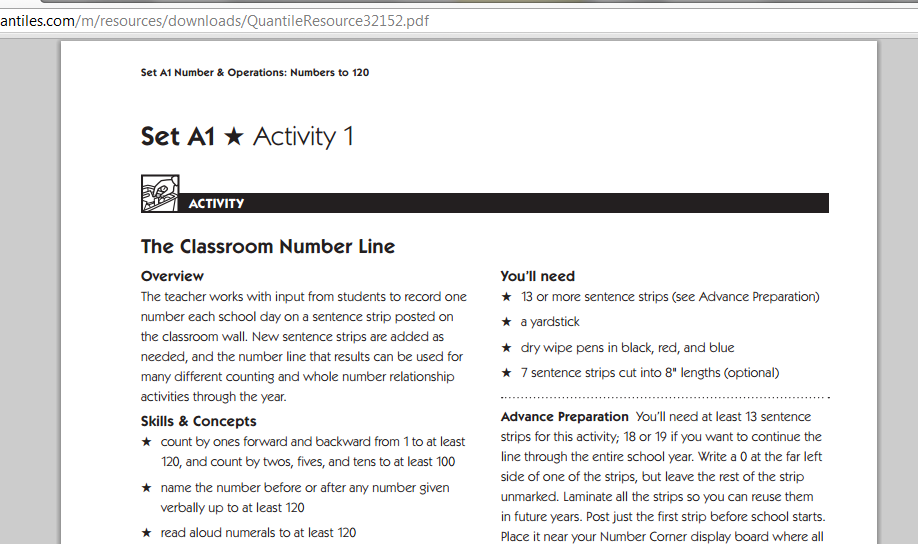 Linked to Sharepoint – Teachers will need to sign in using their DMPS username and password.
[Speaker Notes: Example – Number Line Hyperlink]
SCAVENGER HUNT
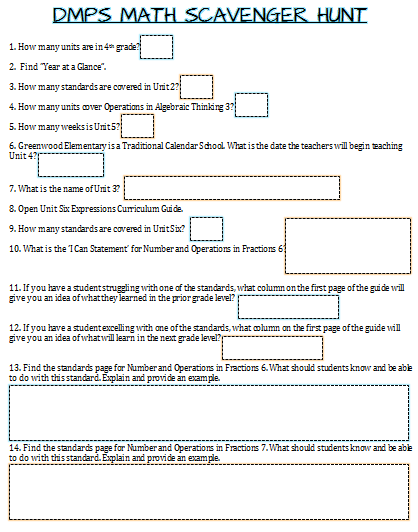 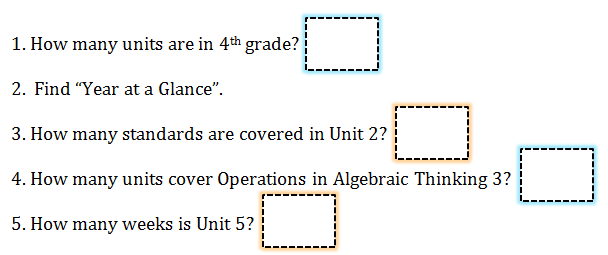 CHECK YOUR ANSWERS WITH A PARTNER!
[Speaker Notes: This was a very quick overview of the guides, but we wanted to allow you time to review your grade level, unit one guides. 

The unit one guides are also available on the math website. 

(5 – 10 minutes)]
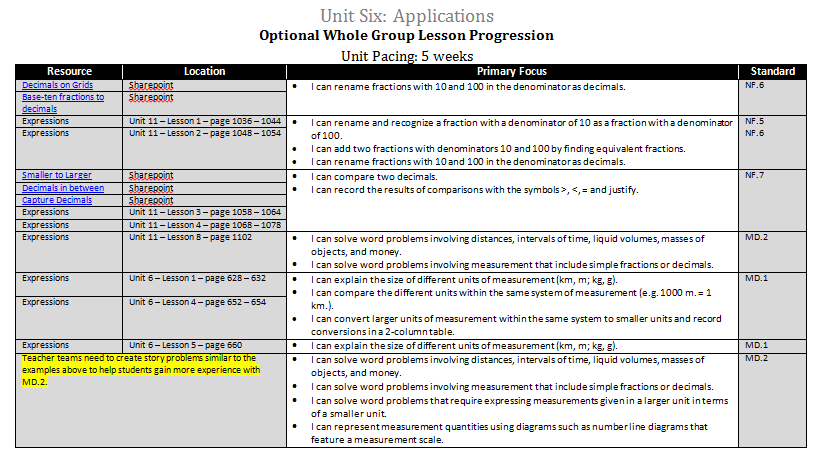 [Speaker Notes: That being said – at the end of every unit in an optional lesson progression. This will help teachers understand how to “teach it all”. 

You will see on the left the resource and the location. Then the primary focus and the standard of the lesson.]
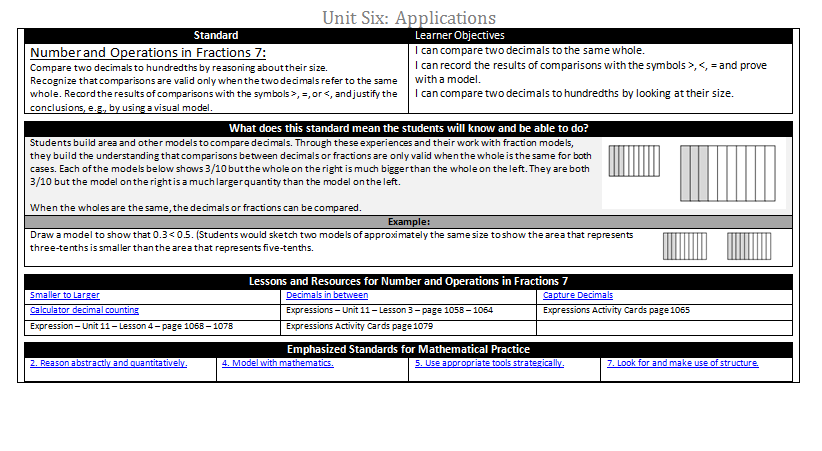 [Speaker Notes: That being said – at the end of every unit in an optional lesson progression. This will help teachers understand how to “teach it all”. 

You will see on the left the resource and the location. Then the primary focus and the standard of the lesson.]
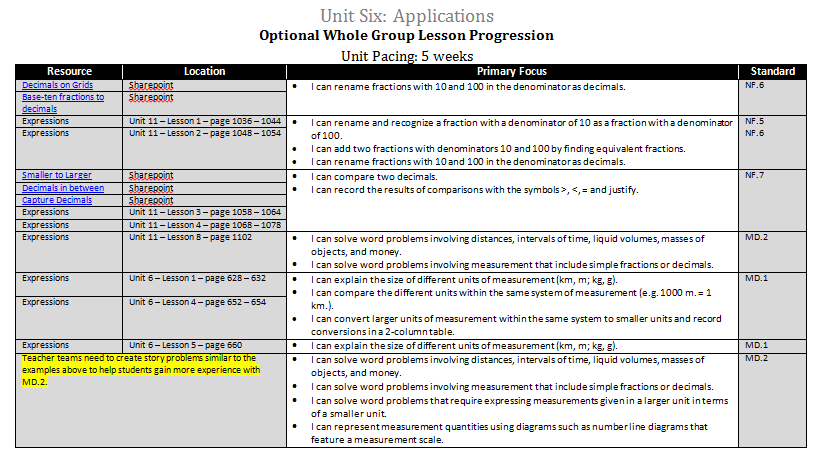 [Speaker Notes: That being said – at the end of every unit in an optional lesson progression. This will help teachers understand how to “teach it all”. 

You will see on the left the resource and the location. Then the primary focus and the standard of the lesson.]
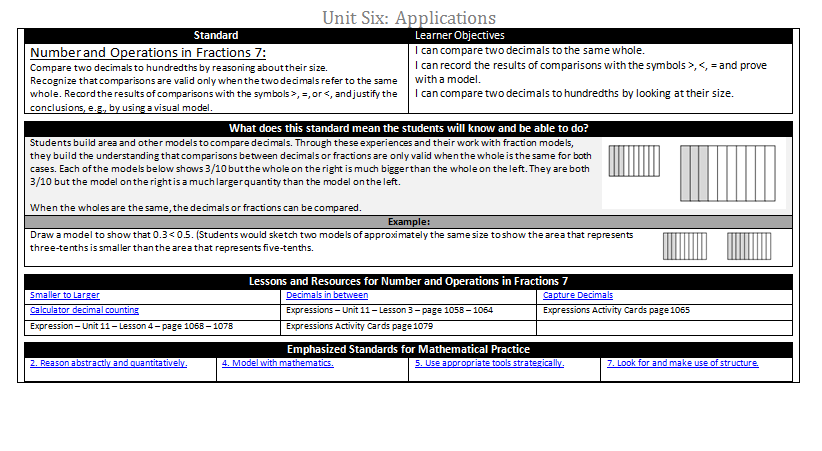 [Speaker Notes: That being said – at the end of every unit in an optional lesson progression. This will help teachers understand how to “teach it all”. 

You will see on the left the resource and the location. Then the primary focus and the standard of the lesson.]
CONTINUE SCAVENGER HUNT
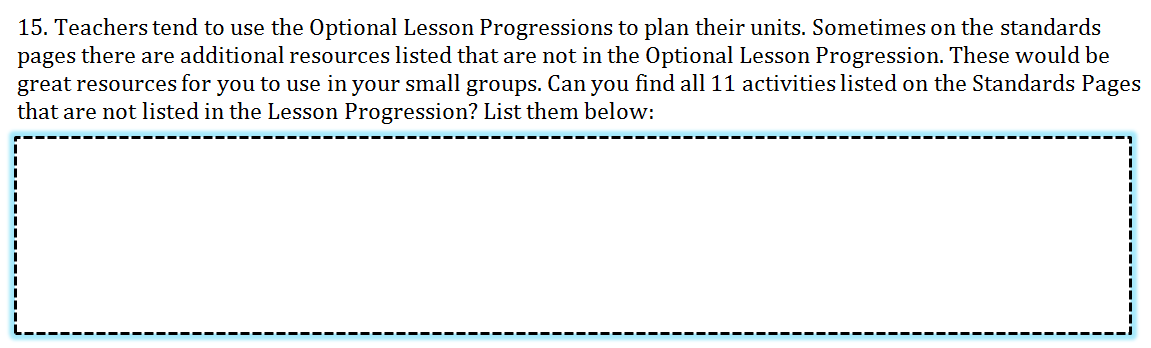 [Speaker Notes: This was a very quick overview of the guides, but we wanted to allow you time to review your grade level, unit one guides. 

The unit one guides are also available on the math website. 

(5 – 10 minutes)]
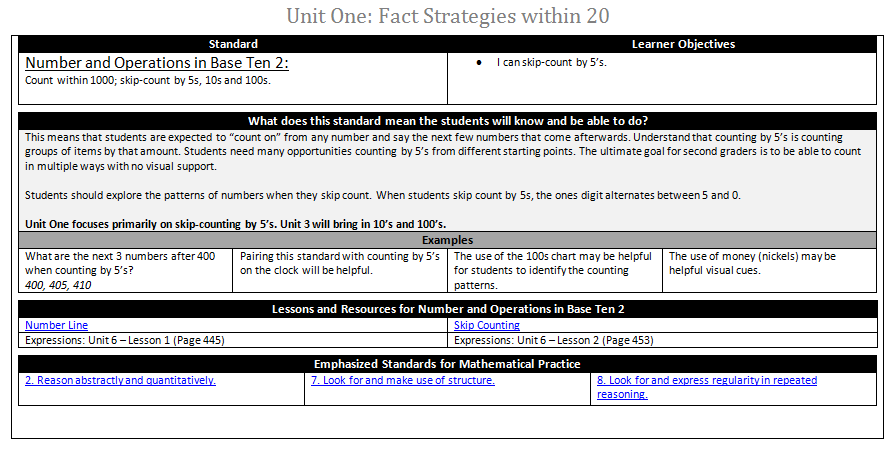 Math Data Teams Model
Emphasized Standards for Mathematical Practice
Hyperlinks
[Speaker Notes: The last section is the Emphasized Standards for Mathematical Practice which is the how behind learning math.

But we heard from you that you wanted these standards specific to your grade level. 

So again, if you click them – you will see they are hyperlinked. The link will take you to our website which will give you more information on how implement this practice standard in your grade level. Click to next slide – example.]
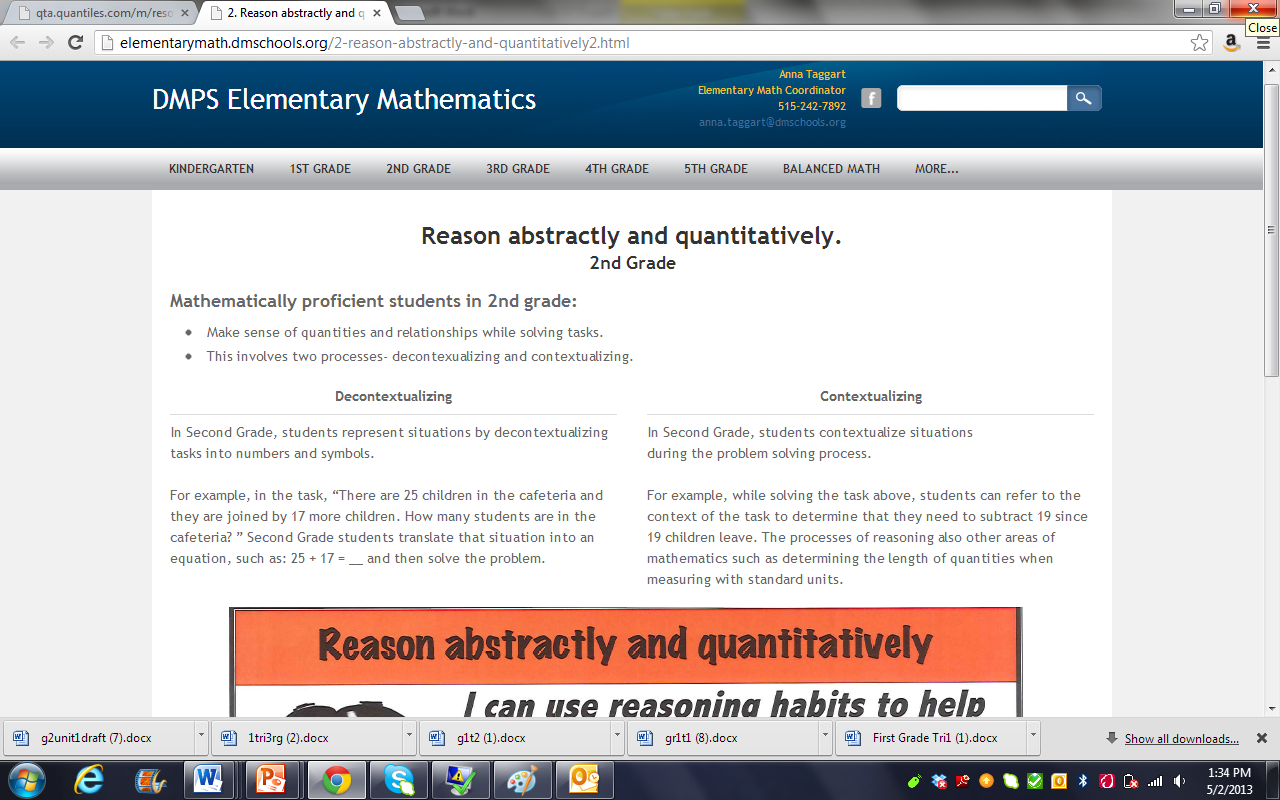 Mathematical Practice Standards
Located on the Math Website
Specific by Grade Level
Focus of 2013 – 2014 PD
Strategies
Examples
[Speaker Notes: Example of Mathematical Practice Standard Hyperlink.]